Dealing with Coordinate Drift: Working with Changing Coordinates in the Modernized NSRS
Jacob Heck, Ph.D., P.S.
ISPLS 2024 Convention
January, 2024
1/11/2024
2024 ISPLS Convention
1
[Speaker Notes: 1:15 for coordinate drift (3 hours total, but with a 30-minute break
 
The “2022” Datums of the Modernized National Spatial Reference System (NSRS) will be time dependent. Unlike with NAD 83 and NAVD 88, coordinates in NATRF2022 and NAPGD2022 will change with time. This talk will dig into the Passive Control for a Multi-year Corridor Project Use Case from the NGS Blueprint for the Modernized NSRS, Part 3, which looks at a hypothetical project scenario that take place over a long period of time accounts for changing coordinates in the project control. The goal of this presentation is to encourage surveyors to start considering how they will accommodate “drift” over time on long duration projects and discuss the further impacts of time-dependent coordinates with other disciplines and organizations involved in these types of projects.]
Overview
Recent NGS updates and announcements
Brief overview of NSRS modernization
Coordinate drift and coordinate types
How NGS tools help deal with changing coordinates

Part 2 (after the break): Heights & vertical datums
1/11/2024
2024 ISPLS Convention
2
NSRS Modernization: Delay
It’s official:  we are delayed beyond 2022

Will names change?
 No, “GEOID2022”, “NATRF2022”, etc. will remain the same
1/11/2024
2024 ISPLS Convention
3
NSRS Modernization Timelines
Finish collecting GRAV-D (done!)
Data processing for Multi-Year CORS Solution 3 (ongoing)
Build the geoid model (using software already developed)
2020.0 Reference Epoch Coordinate adjustment
Develop transformation grids
Finalize SPCS2022 (expected 2024)
FGCS votes to adopt it (expected 2025)
1/11/2024
2024 ISPLS Convention
4
NGS Research Plan
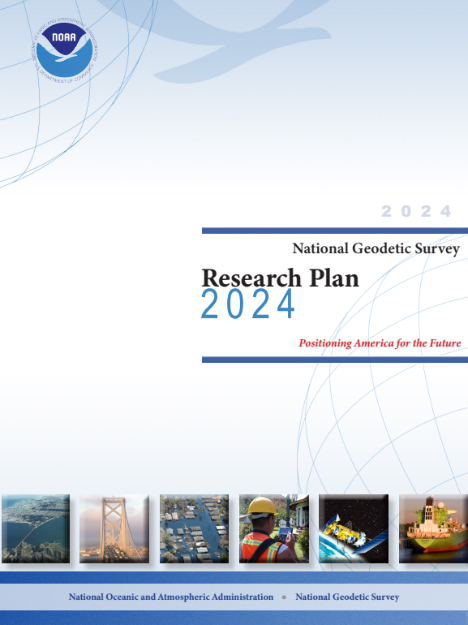 NGS released a new research plan
Available at https://geodesy.noaa.gov/web/about_ngs/info/documents/ngs-research-plan-2024-final.pdf
Presented as a webinar on November 9, 2023
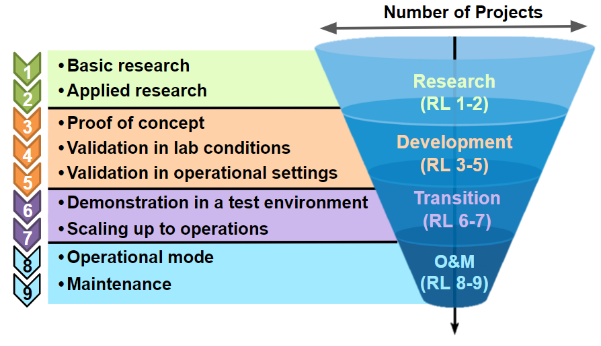 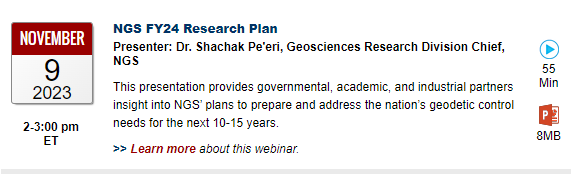 1/11/2024
2024 ISPLS Convention
5
[Speaker Notes: Focus on not just getting to modernized NSRS, but also beyond]
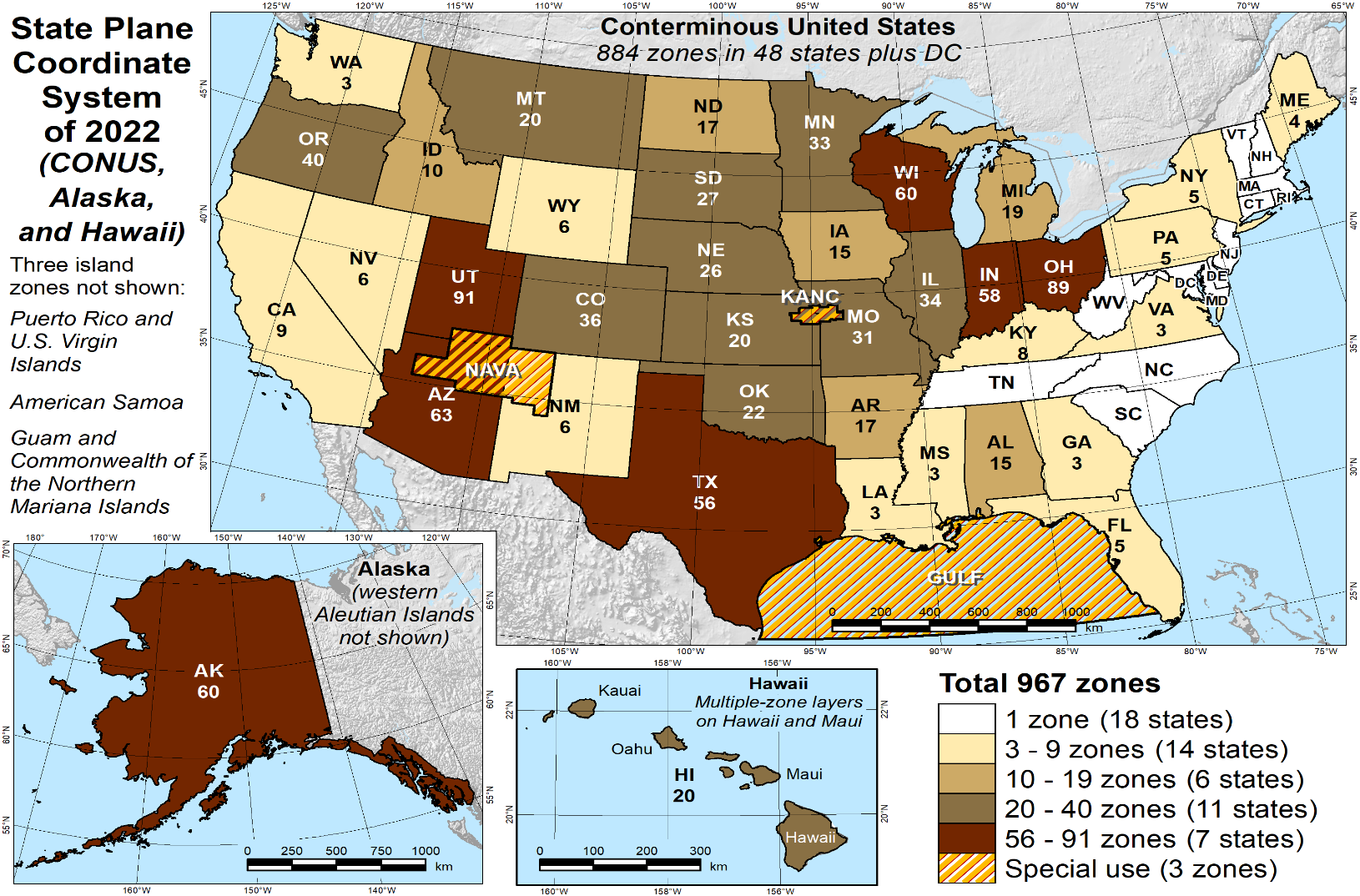 SPCS2022 zones (preliminary)
967 total zones nationwide
Indiana has 2 zone layers:
A statewide zone
57 LDP zones
1/11/2024
2024 ISPLS Convention
6
[Speaker Notes: Designs by NGS
165 zones 
Includes 54 statewide zones…
 …and 3 “special use” zones (in more than one state)
Designs by state stakeholders
802 zones in 28 states
Total = 967 zones for 56 states and territories
Compare to 125 zones in existing State Plane]
Indiana SPCS2022 Layers
Statewide Zone
LDP Zones Layer
1/11/2024
2024 ISPLS Convention
7
Next Step: Legislation
Proposed to state legislatures in 1945 by Council of State Governments to:
Establish legal status, insure uniformity and definiteness in use
Impose reasonable standards when coordinates become part of public record
Use of system is permissive, not mandatory
Uniformity of legislation is desirable
Legislation not required to establish State Plane
1/11/2024
2024 ISPLS Convention
8
Template and Example State Legislation
https://geodesy.noaa.gov/datums/newdatums/GetPrepared.shtml
Created by NSPS, AAGS, and NGS
Intended to augment existing legislation
Defined by NGS OR by state (not both)
Reduce need for later legislation updates
Do not include specific names of datums, etc.
Do not include zone projection parameters
Foot version 
Must be 1 ft = 0.3048 m for new State Plane
Can be 1 ft = 1200/3937 m for previous State Plane
1/11/2024
2024 ISPLS Convention
9
NGS’s Mission
Define, maintain, and provide access to the National Spatial Reference System (NSRS)
The NSRS is a consistent coordinate system that defines latitude, longitude, height, scale, gravity, and orientation throughout the United States
This talk focuses on the “provide access” part
1/11/2024
2024 ISPLS Convention
10
NSRS Modernization … not just new datums
Replacing NAD 83
Replacing NAVD 88
Re-inventing Bluebooking
Improving the Geodetic Toolkit
Better Surveying Methodologies
Blueprint for Modernized NSRS, Part 1
Blueprint for Modernized NSRS, Part 2
Blueprint for Modernized NSRS, Part 3
How NGS will provide the frames/datum in the future
How YOU can use the frames/datum
1/11/2024
2024 ISPLS Convention
11
Blueprint Documents
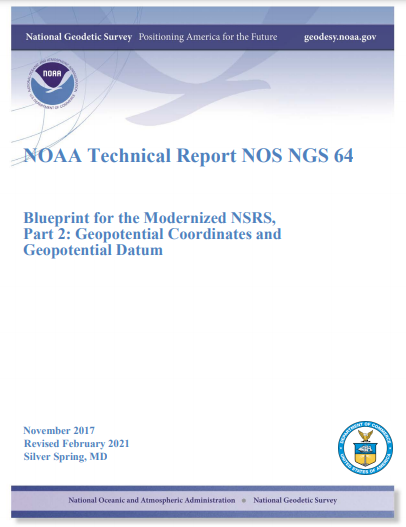 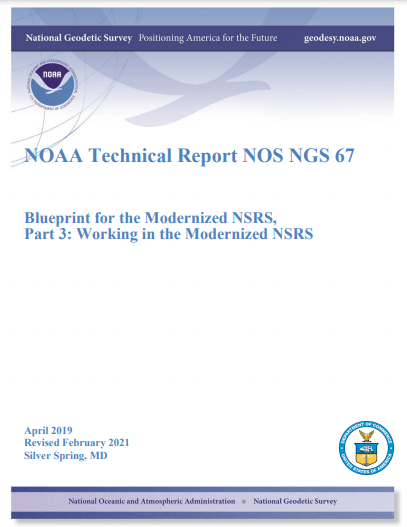 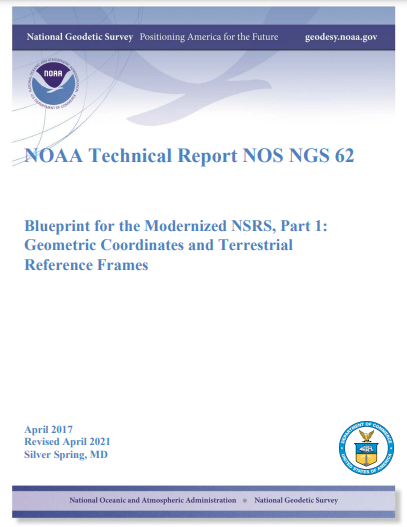 Available in the NGS Publications Library:  https://geodesy.noaa.gov/library/
Working in the 
Modernized NSRS:
April 2019
Revised Feb 2021
NOAA TR NOS NGS 67
133 pages
Geopotential:
Nov 2017
Revised Feb 2021
NOAA TR NOS NGS 64
53 pages
Geometric:
Sep 2017
Revised April 2021
NOAA TR NOS NGS 62
61 pages
1/11/2024
2024 ISPLS Convention
12
[Speaker Notes: Geometric: replacing NAD 83
Geopotential: replacing NAVD 88
Working in: Re-inventing Bluebooking
Improving the Geodetic Toolkit
Better Surveying Methodologies

How NGS will provide the frames/datum in the future
How YOU can use the frames/datum]
Use Cases
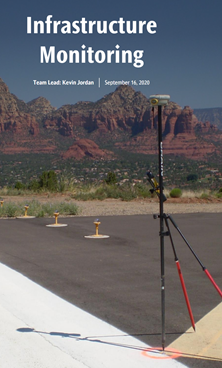 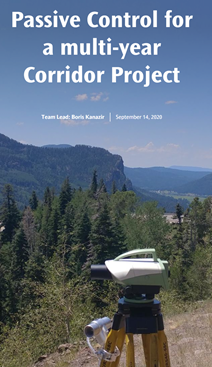 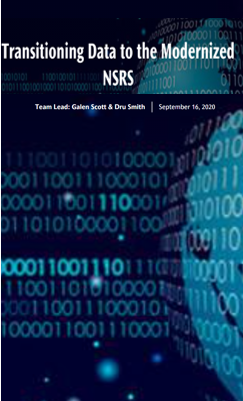 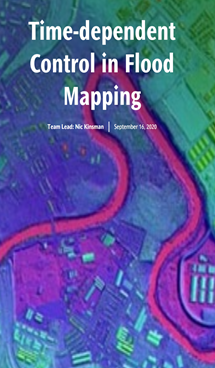 1/11/2024
2024 ISPLS Convention
13
Replacing the Existing Datums
1/11/2024
2024 ISPLS Convention
14
Geocentric Datums
Z
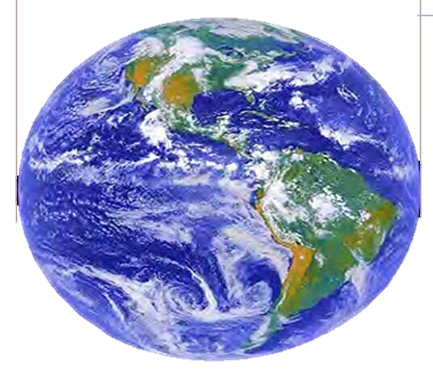 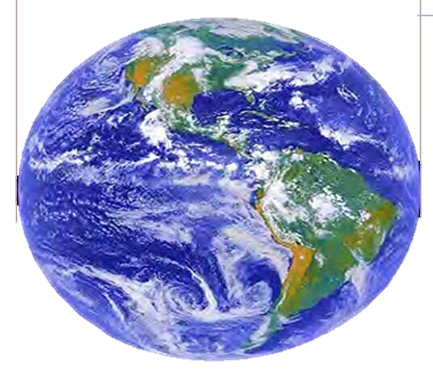 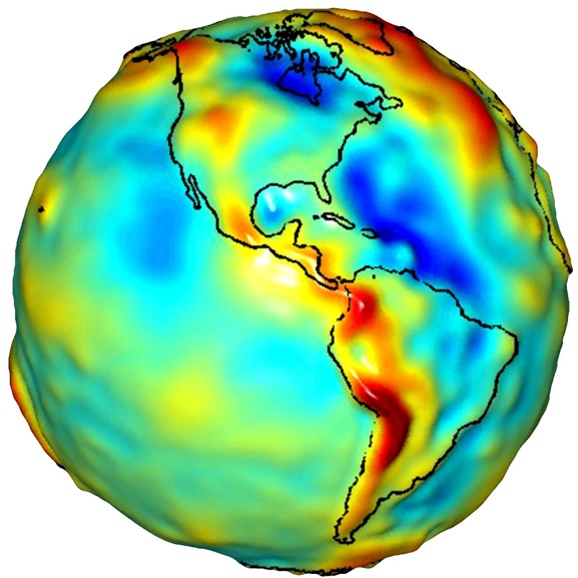 Ellipsoid
X
Y
Geoid
1/11/2024
2024 ISPLS Convention
15
[Speaker Notes: Both geometric frames and geopotential frames are based on center of the earth, not the surface. Therefore, the geopotential
Old method: leveling from bench mark, plus NAD 83 was not geocentric, so we had to develop “hybrid” geoid models in order to have NAVD 88 and NAD 83 work together
New method – GNSS and Geoid model (defined to work together!) frame can be accessed through the geometric frame]
The Geoid, and Heights
h
+ N
= H
h: ellipsoidal height (from GNSS)
H: orthometric height
N: geoid undulation (from geoid model)
Topography
H
h
The geoid
N
A chosen 
ellipsoid
1/11/2024
2024 ISPLS Convention
16
[Speaker Notes: Fundamental changes to how we access the vertical datum]
Modernized NSRS: Shift and Drift
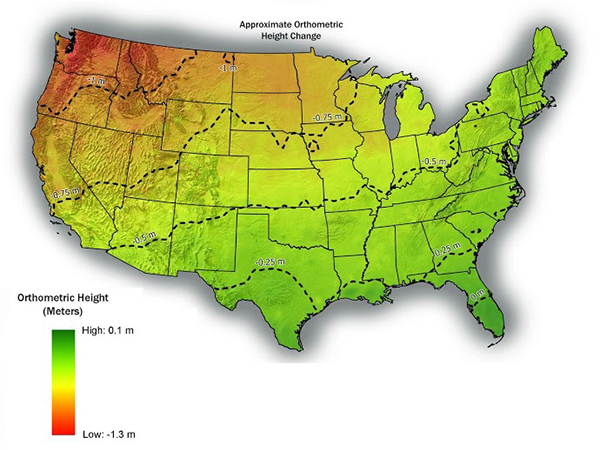 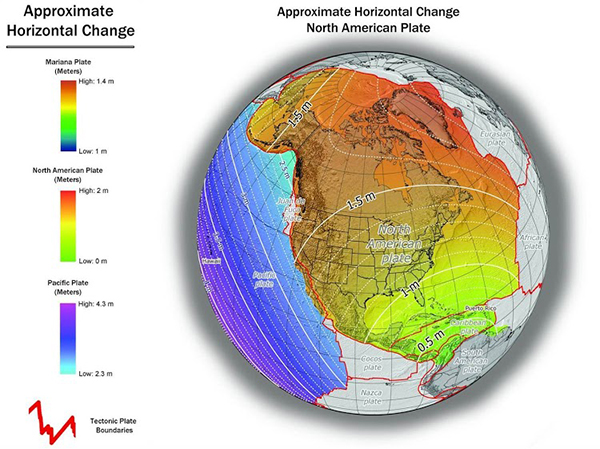 1/11/2024
2024 ISPLS Convention
17
[Speaker Notes: Fundamental changes to the datums
Then embrace time-dependency
Much of the initial coordinate change comes from making the datums geocentric]
Connection to ITRF
The International Terrestrial Reference Frame (ITRF) is defined by reference epoch coordinates AND velocities at stations

The ITRF velocity field very closely resembles absolute plate motion

The ITRF and IGS frames are both no-net-rotation frames – the sum of the angular velocities is constrained to be zero
Altamimi et al., 2016, JGR
1/11/2024
2024 ISPLS Convention
18
Euler Poles and “Plate-Fixed”
In the ITRF, many tectonic plates have a dominant motion: rotation
Euler Pole - point about which a plate rotates (yellow star)
Euler Pole Parameters (EPP) define this rotation
Residual motion is characterized in an Intra-Frame Deformation Model (IFDM)
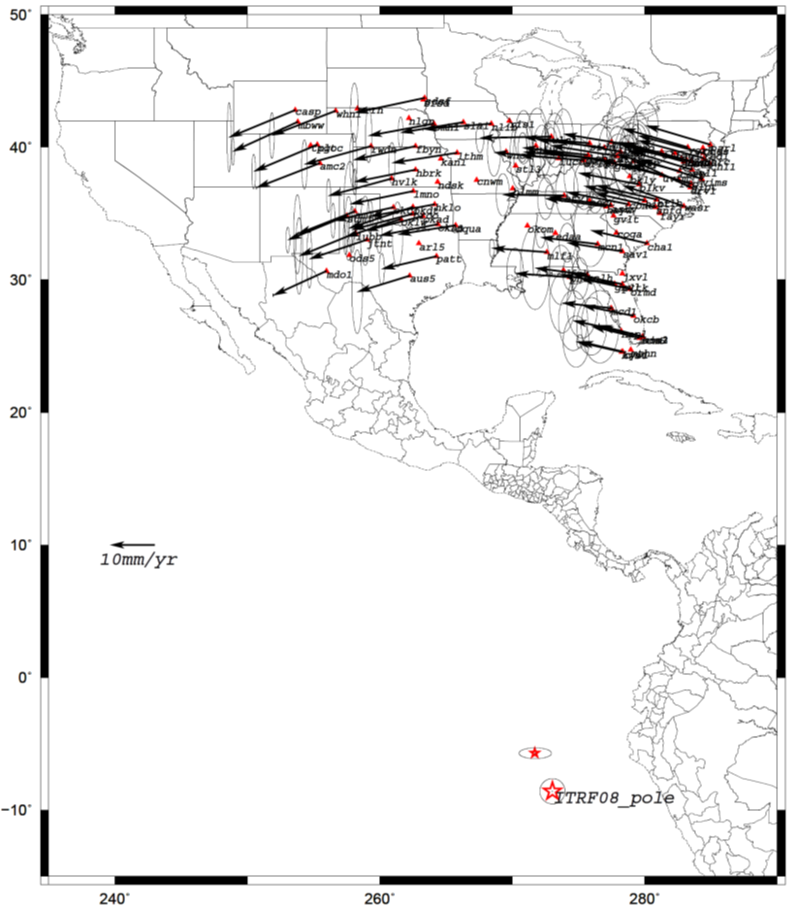 NATRF2022 Euler Pole
1/11/2024
2024 ISPLS Convention
19
[Speaker Notes: We say “NATRF2022” is “fixed” to the N.A. Plate, making it a “plate fixed” frame

-the frame is constant to itself, but rotating within ITRF, and moving in a different direction than the other 3 frames

To model the change of coordinates in time, NATRF2022 will include an Intra-Frame Deformation Model (IFDM), to account for any residual and/or local motions within the plate-fixed reference frame. The IFDM can be used for propagating coordinates to different epochs]
ITRF2020 or NATRF2022
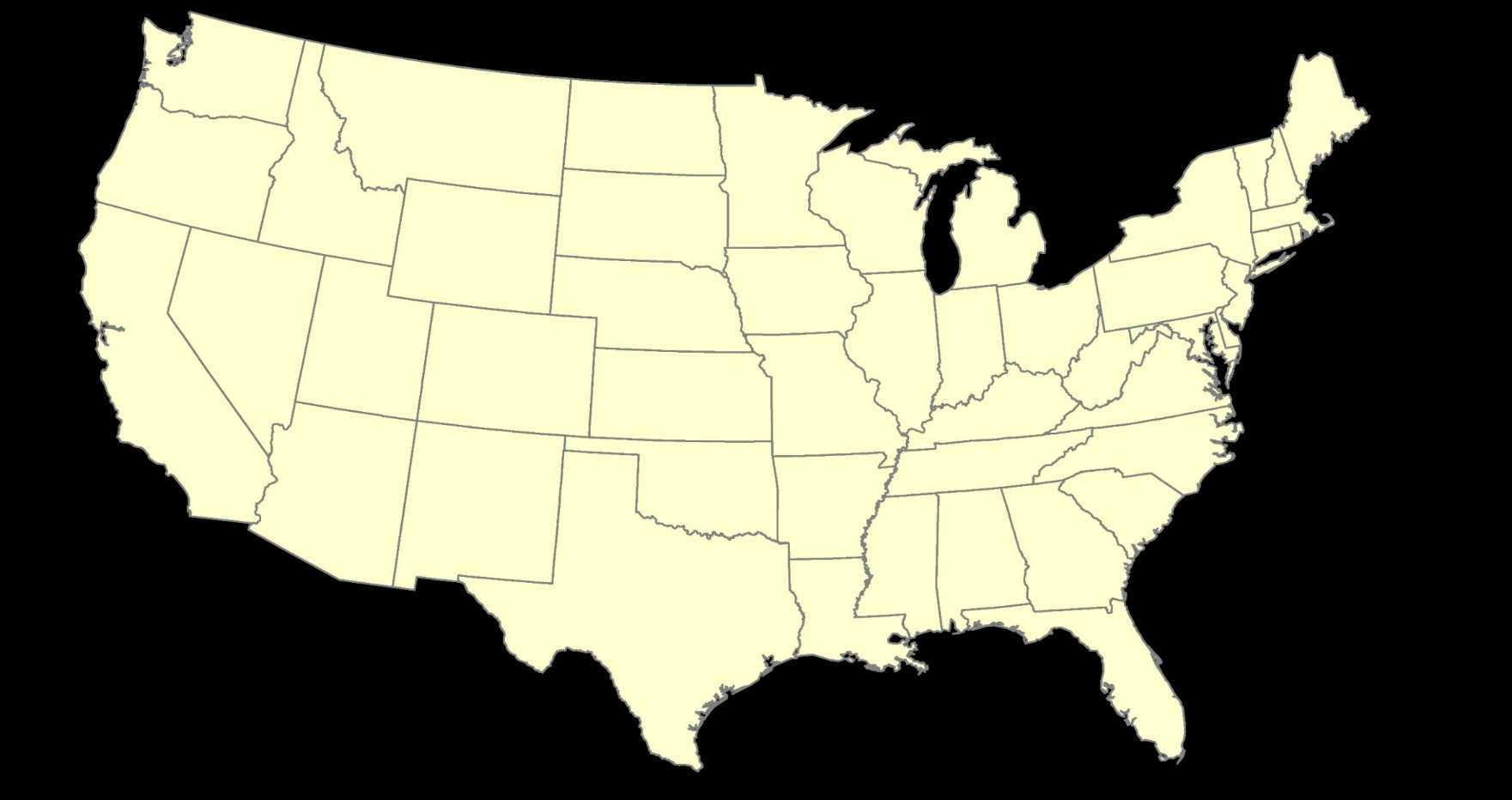 1/11/2024
2024 ISPLS Convention
20
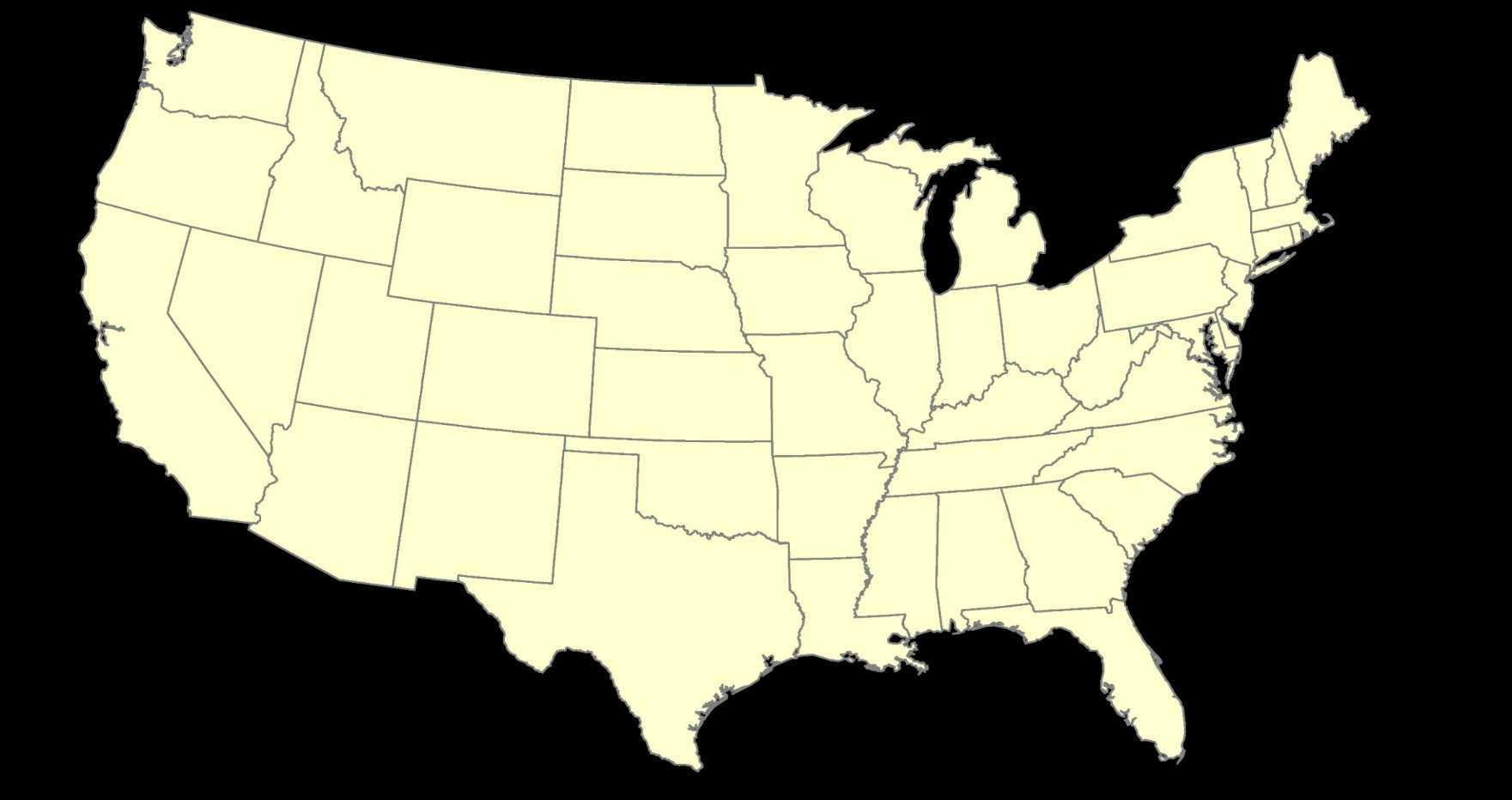 Why do Coordinates Drift?
1/11/2024
2024 ISPLS Convention
21
[Speaker Notes: Long-term motion (GIA)
Seasonal motion
Episodic events (earthquakes)]
Residual Velocities – ITRF2020/CONUS
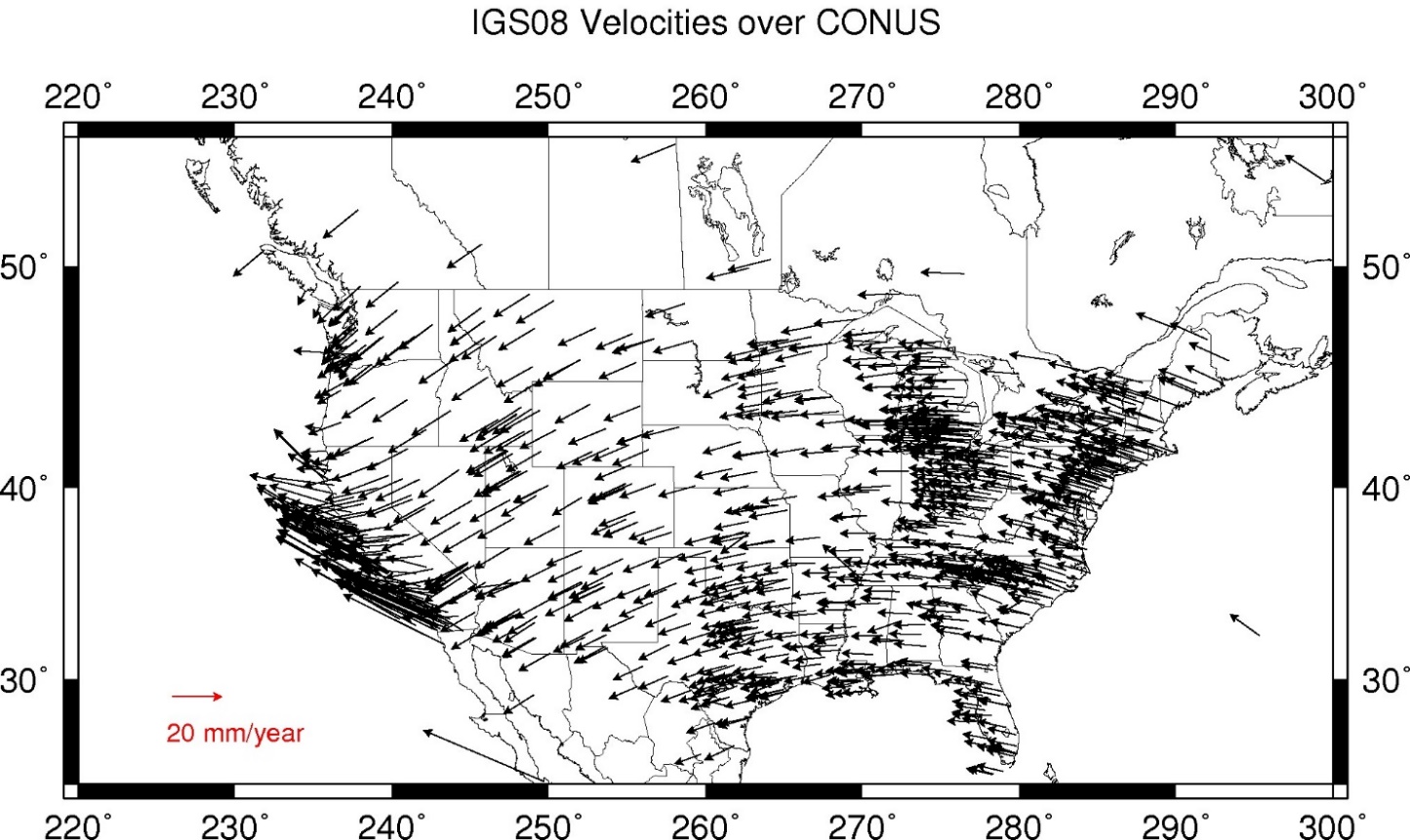 1/11/2024
2024 ISPLS Convention
22
[Speaker Notes: This diagram of CONUS shows the IFVM2022 velocities expressed in the ITRF2020 Frame.
Note the arrows are about 20 mm/yr
It can generally be interpreted as “at what velocity are points in CONUS moving relative to the ITRF Frame?”]
Residual Velocities – NATRF2022/CONUS
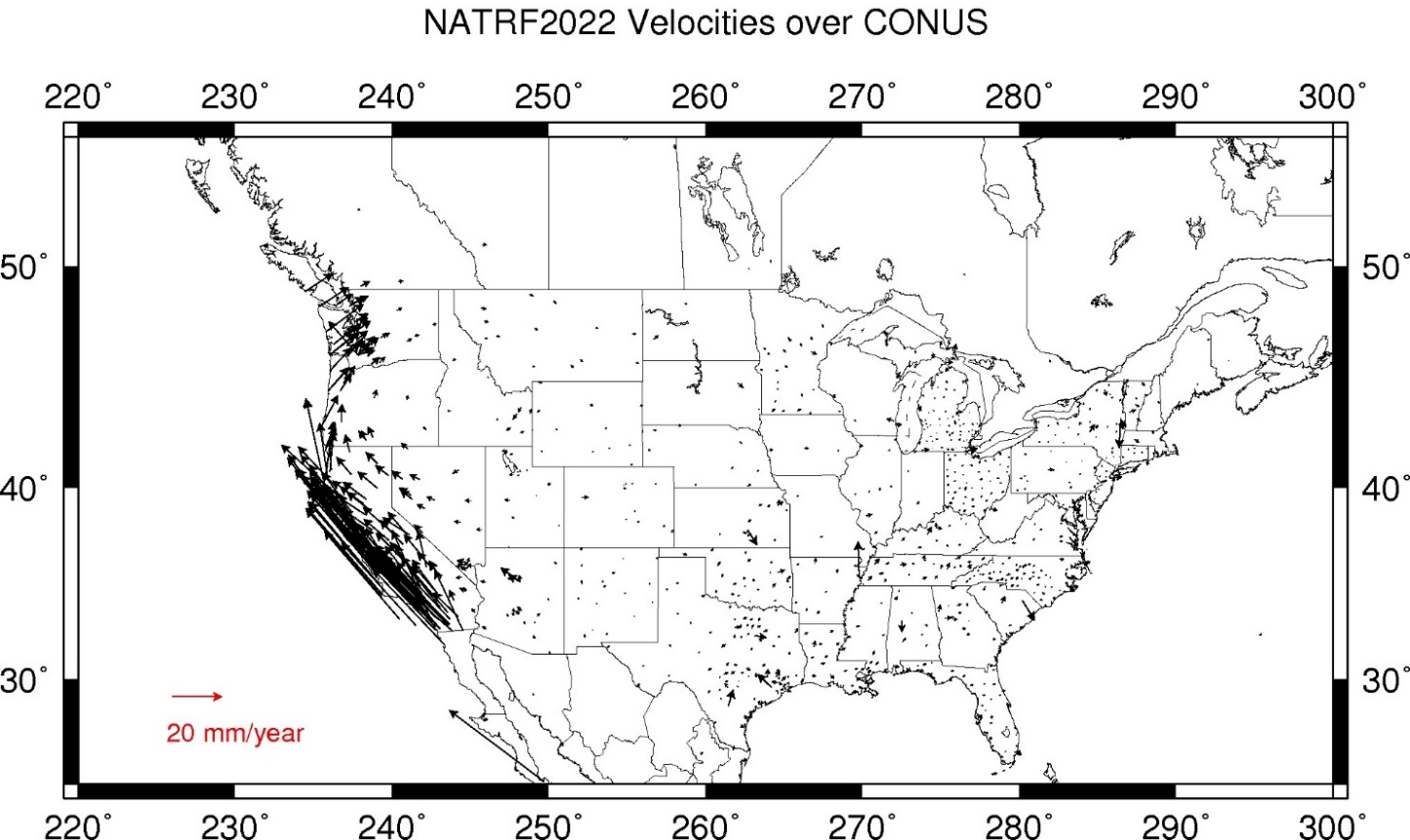 1/11/2024
2024 ISPLS Convention
23
[Speaker Notes: This diagram of CONUS shows the IFVM2022 velocities expressed in the NATRF2022 Frame.
Note that even in “stable North America”, these velocities are not absolutely zero!  
The IFVM2022 model will contain these tiny deviations from simple plate rotation!
It can generally be interpreted as “at what velocity are points in CONUS moving relative to the North American plate?”]
Movement within the Stable North American Plate
Example of long-term motions
Glacial Isostatic Adjustment (GIA) in this case
From Kreemer, Hammond, & Blewitt, 2017
1/11/2024
2024 ISPLS Convention
24
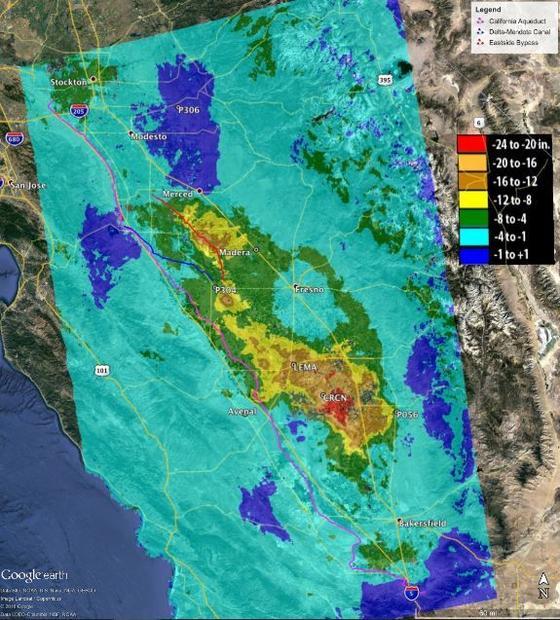 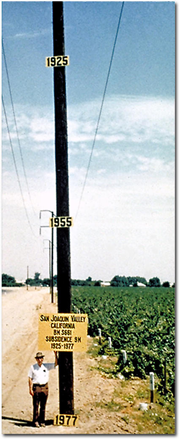 8.5 meters
50 years
Vertical Motion
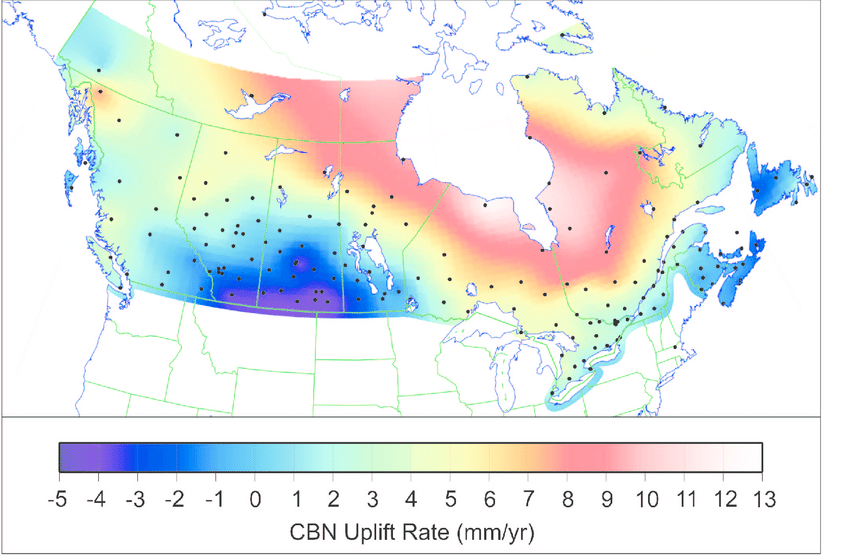 May 2015
to
Sept 2016
Hudson Bay Uplifting
8 -13 mm/year
San Joaquin Subsiding
20-24” in 16 months
1/11/2024
2024 ISPLS Convention
25
[Speaker Notes: San Joaquin Subsidence article
http://www.digitaljournal.com/tech-and-science/technology/sinking-san-joaquin-valley-of-california-seen-from-space/article/487393

Hudson Bay Uplift article
https://www.researchgate.net/figure/Contour-map-of-observed-CBN-vertical-rates-Preliminary-results-from-the-combination-of_fig3_286867540

GIA]
Episodic Motion - Earthquakes
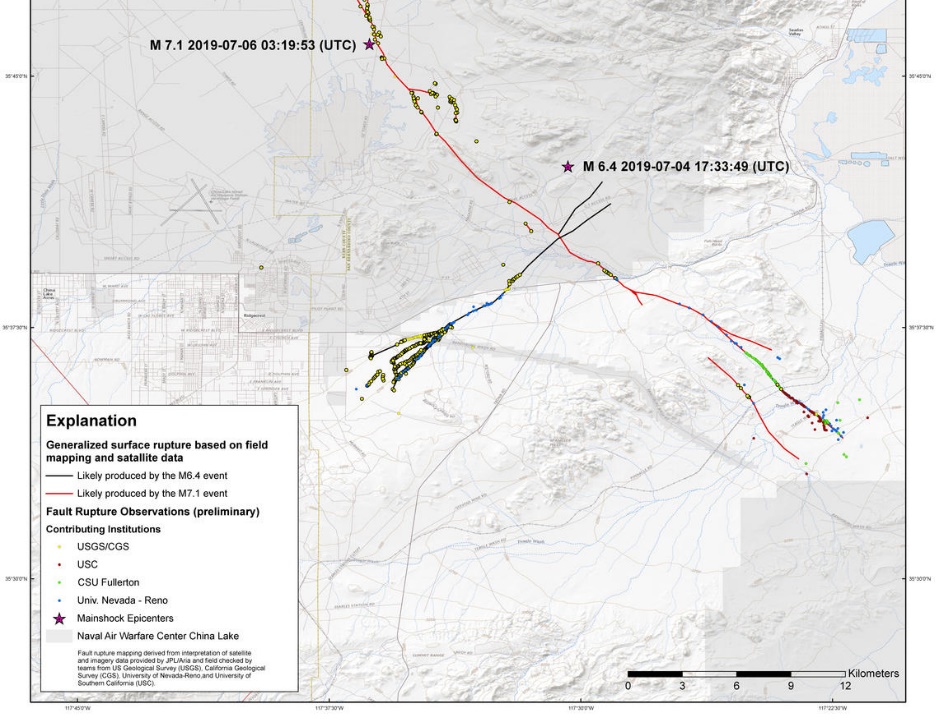 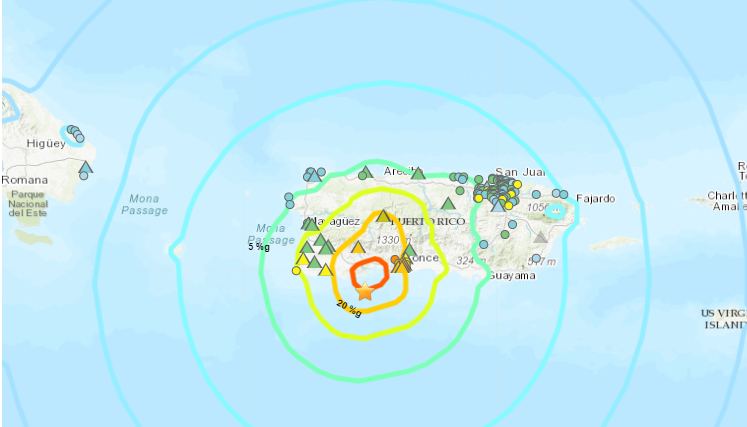 China Lake, CA
6-10 feet Horizontally
Puerto Rico
16 cm Vertically
1/11/2024
2024 ISPLS Convention
26
[Speaker Notes: China Lake Earthquake
https://www.usgs.gov/news/update-magnitude-71-earthquake-southern-california?qt-news_science_products=7#qt-news_science_products

Puerto Rico Earthquake
https://cunycis.maps.arcgis.com/apps/webappviewer/index.html?id=5f516f41baa84f9ba9e8207c2005ee4d]
Seasonal Motion
Continuous GNSS stations generally show seasonal trends, especially in the vertical
ITRF2020 is incorporating non-linear terms as part of its station trajectories
Seasonal signals, post-seismic transients
NSRS implementation is being evaluated at NGS
From Bevis & Brown (2014)
1/11/2024
2024 ISPLS Convention
27
Regional Coordinate Drift
1/11/2024
2024 ISPLS Convention
28
[Speaker Notes: Hz velocity relative to the stable NA plate, computed as:   V_MYCS2 minus V_NA_plate, where the latter is based on the Kreemer et al. 2014 Euler pole. As you know, this Euler pole is computed with GIA in mind. In other words. it does not ignore GIA like Altamimi usually does when he comes up with plate models with his ITRFs. Notice that most arrows clearly point north with a magnitude of ~1 mm/yr, as they should, due to Hz GIA.
An interpolated map of MYCS2 vertical velocity. As you know, the interpolation of continental vertical velocity is kind of a VERY rough operation and should be taken with a grain of salt, even though it is done based only on the closest CORS. So, nobody should use this map to see how there little town is doing. The values in it might correctly reflect long trends, and that is it. N in the figure is the number of pixels with data.]
Coordinates, Frames, Epochs, EPP2022 and IFDM2022
A survey done Jan 1, 2023 and reported at epoch 2020.0
New Survey (same point) done Jan 1, 2030
Position of point in NATRF2022(2030)
Position of point in NATRF2022(2020)
If IFDM = 0, then NATRF2022 (2030) = NATRF2022 (2020)
Position from 2023 survey NATRF2022 (2020.0)
ITRF2020 (2020.0)
(V)
ITRF2020 (2030.0)
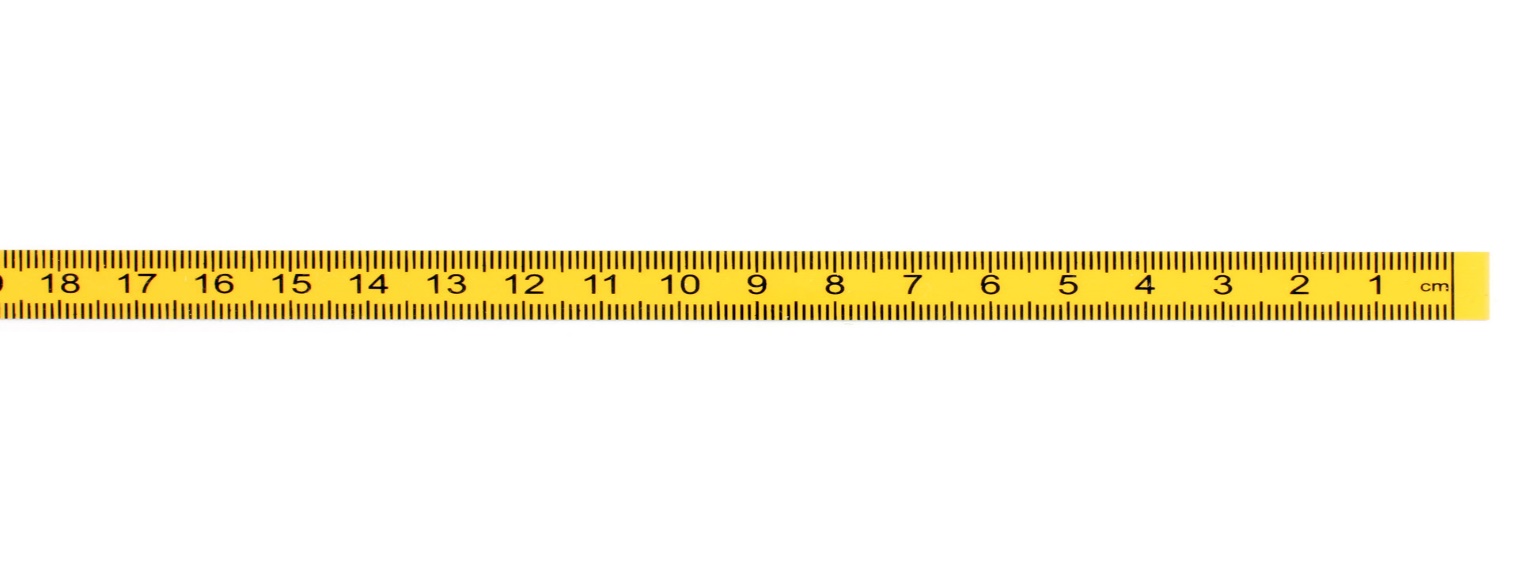 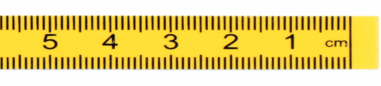 IFDM 2030-2020
NATRF2022
(2020.0)
Epp2022
fEpoch
fframe
NATRF2022 (2030)
(H)
1/11/2024
2024 ISPLS Convention
29
[Speaker Notes: At 2020, ITRF and NATRF are identical. 
CLICK
As time goes on the North American plate moves, resulting in new ITRF coordinates at epoch (say 2030) for the same point. 
CLICK
If I remove 10 years of plate motion (ITRF velocity) it puts me back where NATRF used to be....EXCEPT, there has been local motion. 
That is why we call the it NATRF epoch 2030, because it is where NATRF IS in 2030. 
CLICK
We now have to apply IFVM to get back to 2020, or any other date relative to NATRF.
 *  EPP2022 changes the FRAME
 *  IFVM2022 changes the EPOCH
To model the change of coordinates in time, NATRF2022 will include an Intra-Frame Deformation Model (IFDM), to account for any residual and/or local motions within the plate-fixed reference frame. The IFDM can be used for propagating coordinates to different epochs]
Coordinates in the Modernized NSRS
Five types:
Active:  Continuous functions at a CORS
Survey Epoch:  “Time dependent coordinates”
Reference Epoch:  “Estimated at 2020, 2025, 2030, …”
OPUS:  Computed by you, and as accurate or inaccurate as the choices you make
Tied to the NSRS if you follow OPUS recommendations
Reported:  Good for finding a point somewhere on Earth.
Not to be used as geodetic control
1/11/2024
2024 ISPLS Convention
30
[Speaker Notes: Coordinates are the derived value]
Active Control
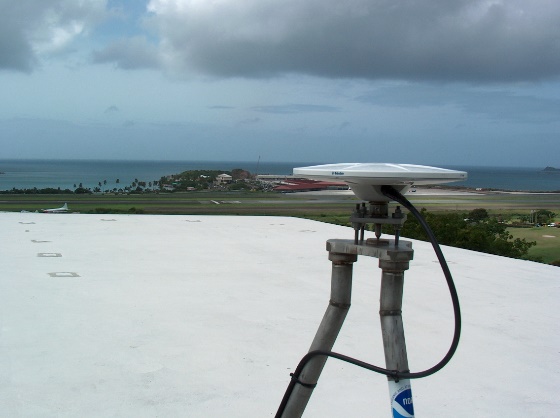 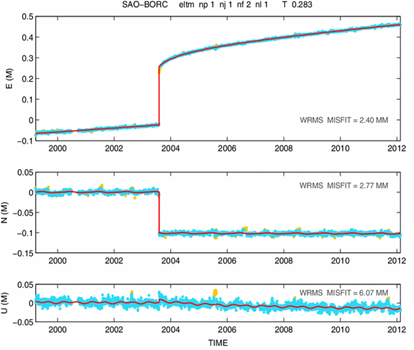 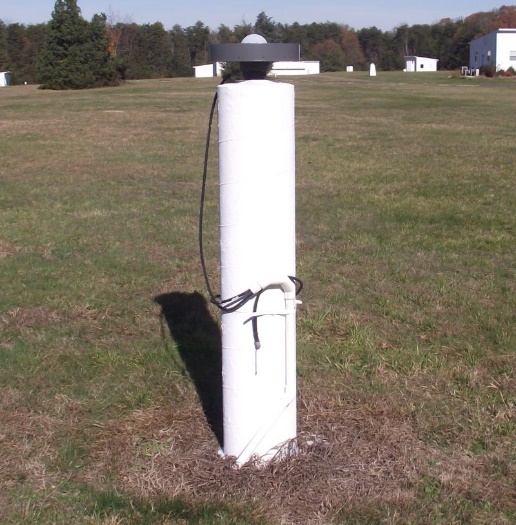 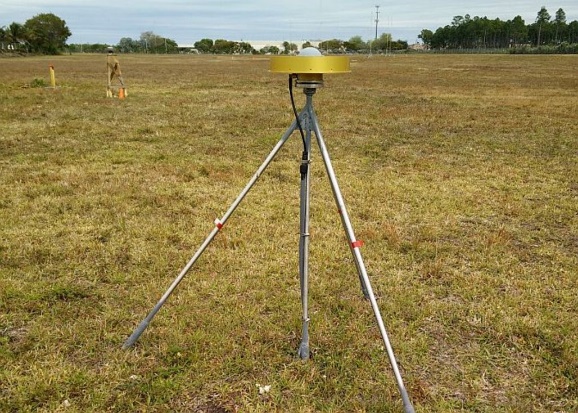 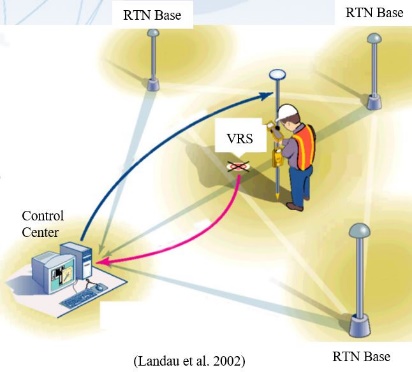 1/11/2024
2024 ISPLS Convention
31
Passive Control
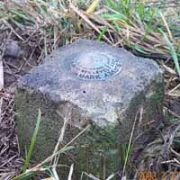 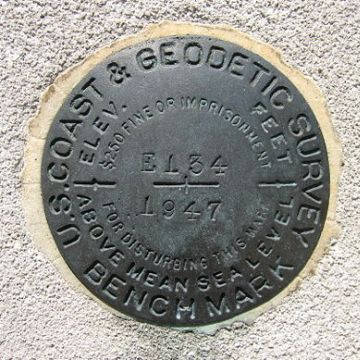 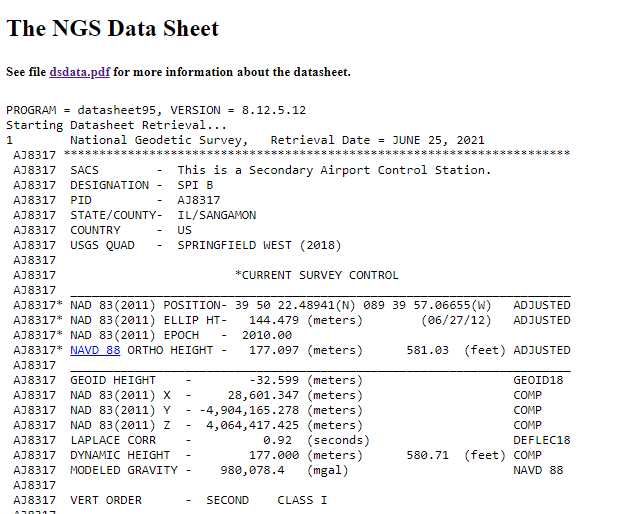 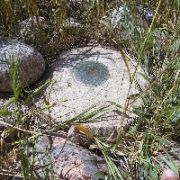 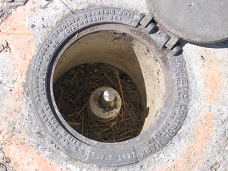 1/11/2024
2024 ISPLS Convention
32
[Speaker Notes: Any geodetic control point that is not active control. Common examples include a metal disk set in concrete or stone, or a stainless steel rod driven into the ground. 
Can be easily destroyed or damaged, though.
Not available everywhere

Passive control benefits in Modernized NSRS:
Time series analysis
Epoch definitions 
Trusted control marks
Project location selection
Infrastructure monitoring
More reliable and accurate data]
Published Coordinates - Passive Control
Reference Epoch Coordinates
Survey Epoch Coordinates
Part of the NSRS
Time-dependent coordinates, time being at “survey epoch”
Published on short intervals (4 weeks)
SECs can be used to highlight changes over time
Part of the NSRS
Based on “snapshot” of entire NSRS control network
Published every 5 or 10 years (regular intervals)
RECs can be used to “hide” changes over time
Familiar to many users…
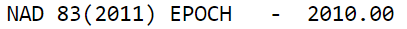 1/11/2024
2024 ISPLS Convention
33
RECs and SECs
SECs: adjusted to a midpoint epoch near the survey
RECs:  adjusted to a ref. epoch (2020.00, etc.)
REC adjustments will include Some age-limited span of data
Purple = SEC
Red = REC
1/11/2024
2024 ISPLS Convention
34
Published Coordinates
RECs ‘stable’ at project scales (5-10 years)
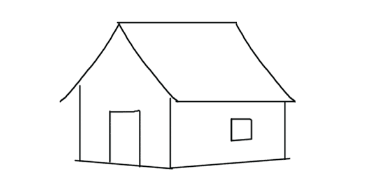 1/11/2024
Published Coordinates
RECs ‘stable’ at project scales (5-10 years)

SECs reflective of narrow window in time

ACs or Coordinate Function at CORS
height
time
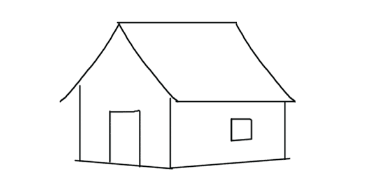 1/11/2024
Consider this Scenario…
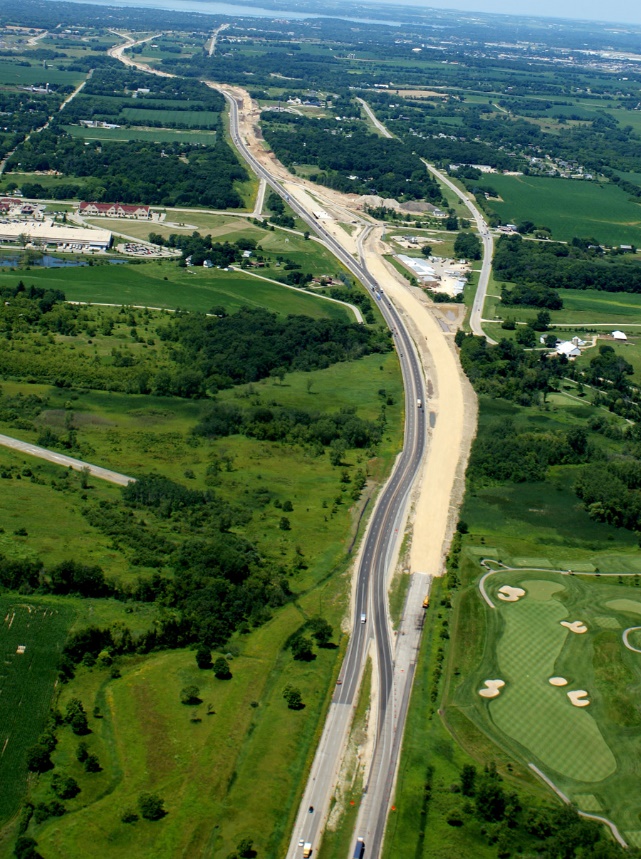 New road built over 10-year period 2025-2035
Contract requires project be tied to NSRS
Using a RTN aligned with NSRS at epoch 2020.00
Intend to use 2020.00 epoch for entire duration of project even if the RTN switches epochs
Established rules for how much drift could be tolerated before moving to a new epoch
1/11/2024
2024 ISPLS Convention
37
Workflow
Recover existing passive control surrounding the project
Establish primary and secondary project control
Use RTN to occupy and assess existing control and observe on added control
Differential leveling between control is used to derive orthometric heights
Compute and publish project control referenced to selected reference epoch matching RTN broadcast epoch
1/11/2024
2024 ISPLS Convention
38
Survey Data
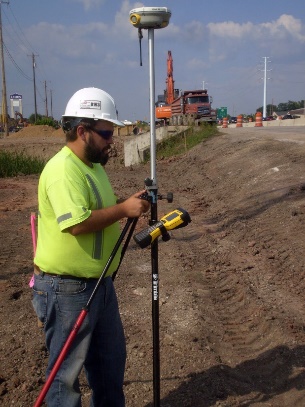 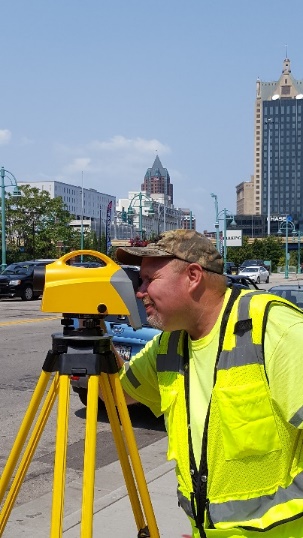 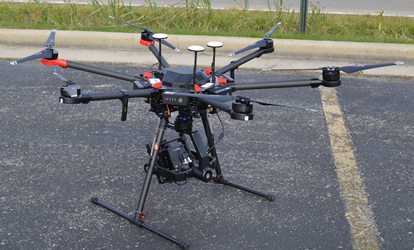 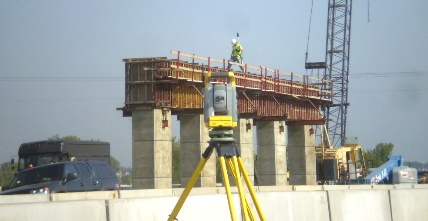 1/11/2024
2024 ISPLS Convention
39
Control Surveys and Coordinate Types
1/11/2024
2024 ISPLS Convention
40
[Speaker Notes: All survey control should be tied to a common reference epoch.
The idea is to use one set of coordinates (assuming they have not changed). 
This will allow for a proper QA/QC throughout all of the phases of the project.]
Combining Geodetic Leveling & GNSS
Leveling
REC = Reference Epoch Coordinates
SEC = Survey Epoch Coordinates
IFDM = Intra-Frame Deformation Model
PC = Primary Control
Begin
Mid
End
SEC
IFDM
SEC
2.250
GNSS
on PC
GNSS
on PC
2.200
SEC
h
2.150
REC
GNSS
on PC
2.100
IFDM will be used to move primary control (PC) coordinates and
observations to REC 2020.00, and geometric and orthometric
values on all primary control points will be adjusted at REC 2020.00
2.050
2.000
Jun
2024
Jan
2024
Dec
2024
REC
2020.00
time
1/11/2024
2024 ISPLS Convention
41
Monitor Project Control
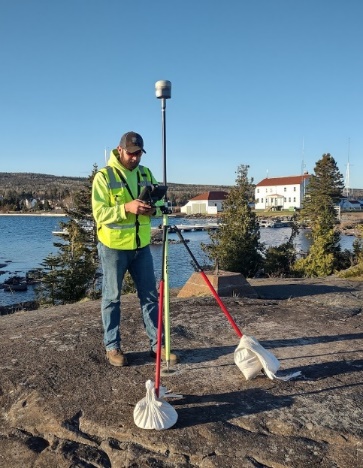 The project control must be monitored over time by doing test GPS calibrations to detect the amount and uniformity of drift in coordinates and orthometric heights
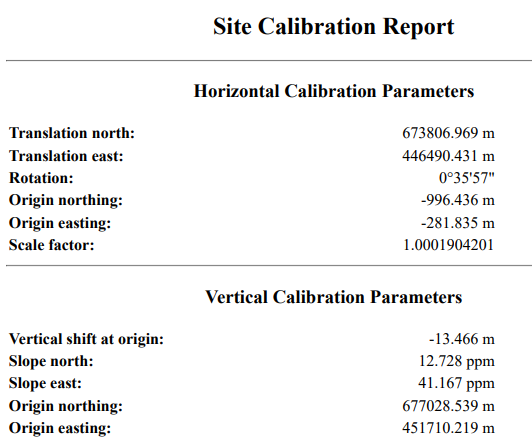 1/11/2024
2024 ISPLS Convention
42
Think About Others in the Process
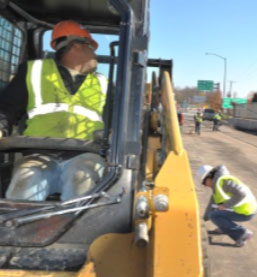 CAD manager
Design engineers
Construction inspector
Contractor using machine control
GIS/mapping coordinator
Other downstream users of the data
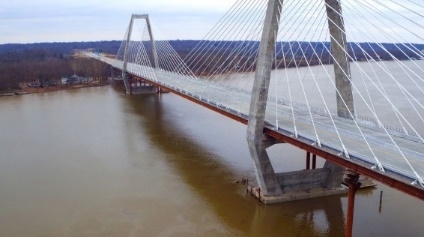 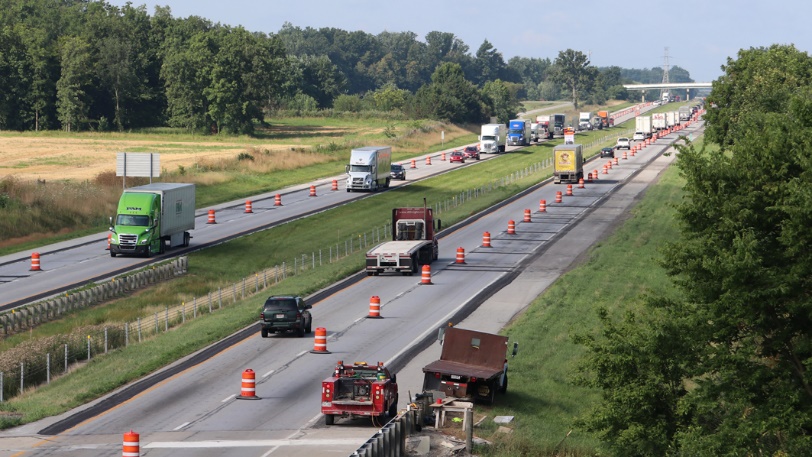 1/11/2024
2024 ISPLS Convention
43
[Speaker Notes: It is crucial that all the project participants either contributing survey data to the project or doing construction staking based on the project bid documents and plans be on the same page.
Everyone must be using the same coordinate values for the passive control and have all equipment set to the correct coordinate system, datums, reference epoch, units etc. and use the same RTN to participate in the project.
There is also the possibility of error if they are not using the correct coordinates for the passive control or have erroneous coordinate system or unit settings in their data collector.

Whoever participates in the project with RTN GNSS must verify their surveying equipment settings and loaded control and 3D models by verifying observations on the project passive control.  
Non-survey personnel utilizing machine control graders or pavers must have their equipment and the 3D models verified against the passive project control.]
Tools and Models Provided by NGS
Will be built into NGS tools such as OPUS and OPUS Projects
1/11/2024
2024 ISPLS Convention
44
[Speaker Notes: Pay attention to the uncertainly in the tools
Watch the accuracy! All values will be published to .001, but the sigmas will tell you how good the information is]
Modernized OPUS Workflow
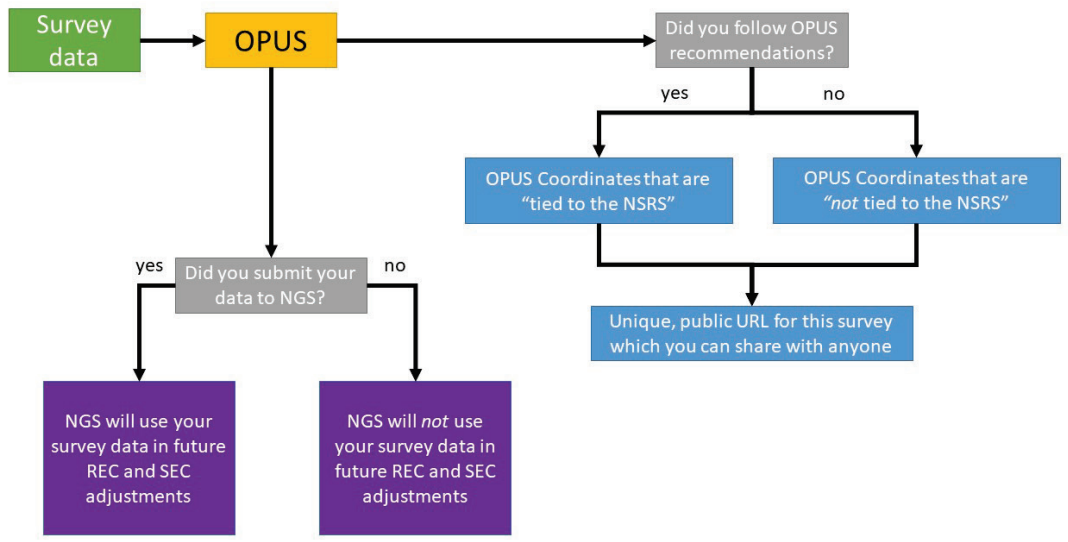 1/11/2024
2024 ISPLS Convention
45
Metadata
Data cannot be fully understood without metadata
Insist on including metadata with any outgoing data including on the face of project plans and ask for it to be included with any incoming data
1/11/2024
2024 ISPLS Convention
46
[Speaker Notes: Build a culture at your firm where metadata is considered a crucial component of project documentation.  
To reiterate what Mike M said]
Metadata Information That Could Be Included
Latitude, longitude, and ellipsoid heights:  North American Terrestrial Reference Frame of 2022 (NATRF2022)
Orthometric heights:  North American-Pacific Geopotential Datum of 2022 (NAPGD2022)
Epoch:  2020.0000
Linear unit:  International foot, ift (1 foot = 0.3048 meter)
Projected coordinate system:  State Plane Coordinate System of 2022 (SPCS2022), Kentucky North Central zone (KY NC, 211007)

Notes:
Orthometric heights (elevations) were determined using GNSS with NGS geoid model GEOID2022 combined with differential and trigonometric leveling.
1/11/2024
2024 ISPLS Convention
47
Datasheets
Datasheets are the current way to access the NSRS
Give information about passive marks, including coordinates
1/11/2024
2024 ISPLS Convention
48
Beta Passive Marks Page
Easier to read
Includes geospatial information
A preview of the future data delivery system
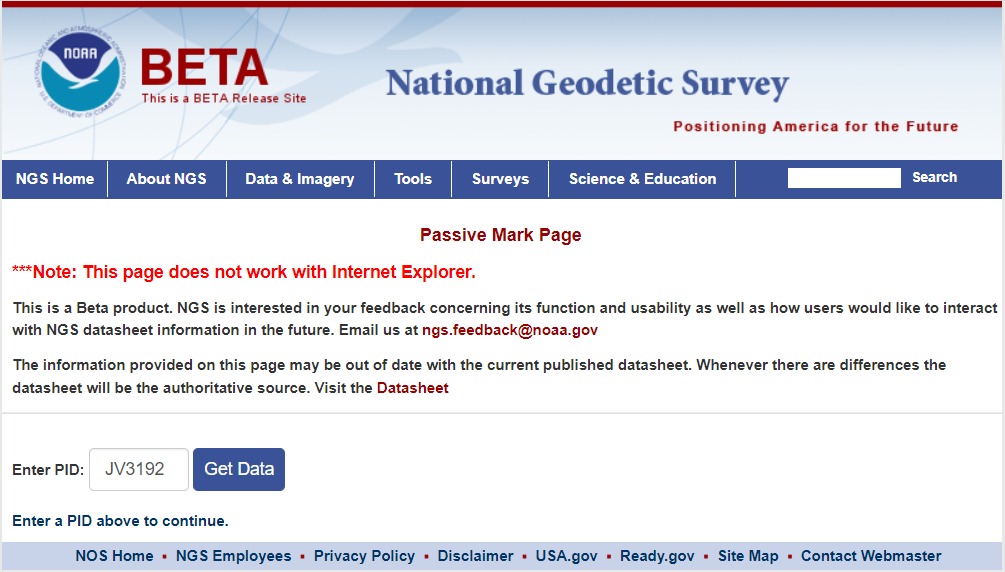 https://beta.ngs.noaa.gov/datasheets/passive-marks/index.html
1/11/2024
2024 ISPLS Convention
49
[Speaker Notes: Show DE9524, a mark near Springfield]
Beta Passive Marks Page
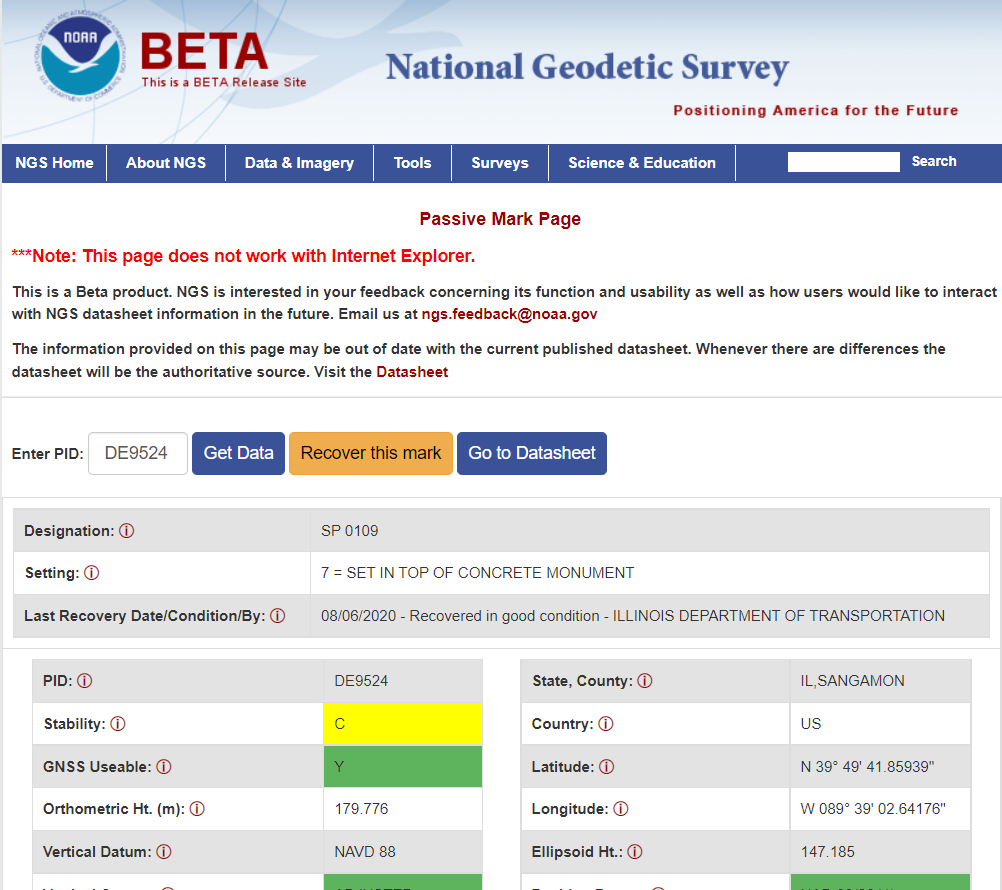 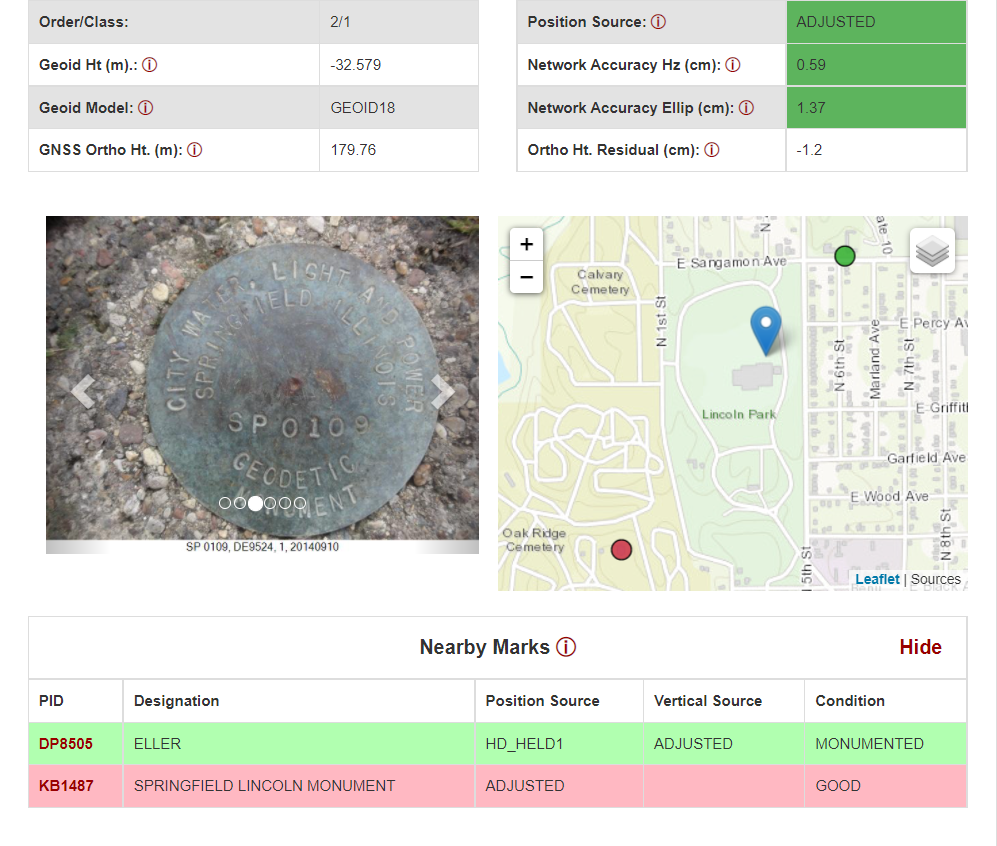 Easy to Use Mark Recovery Tool
https://geodesy.noaa.gov/cgi-bin/mark_recovery_form.prl
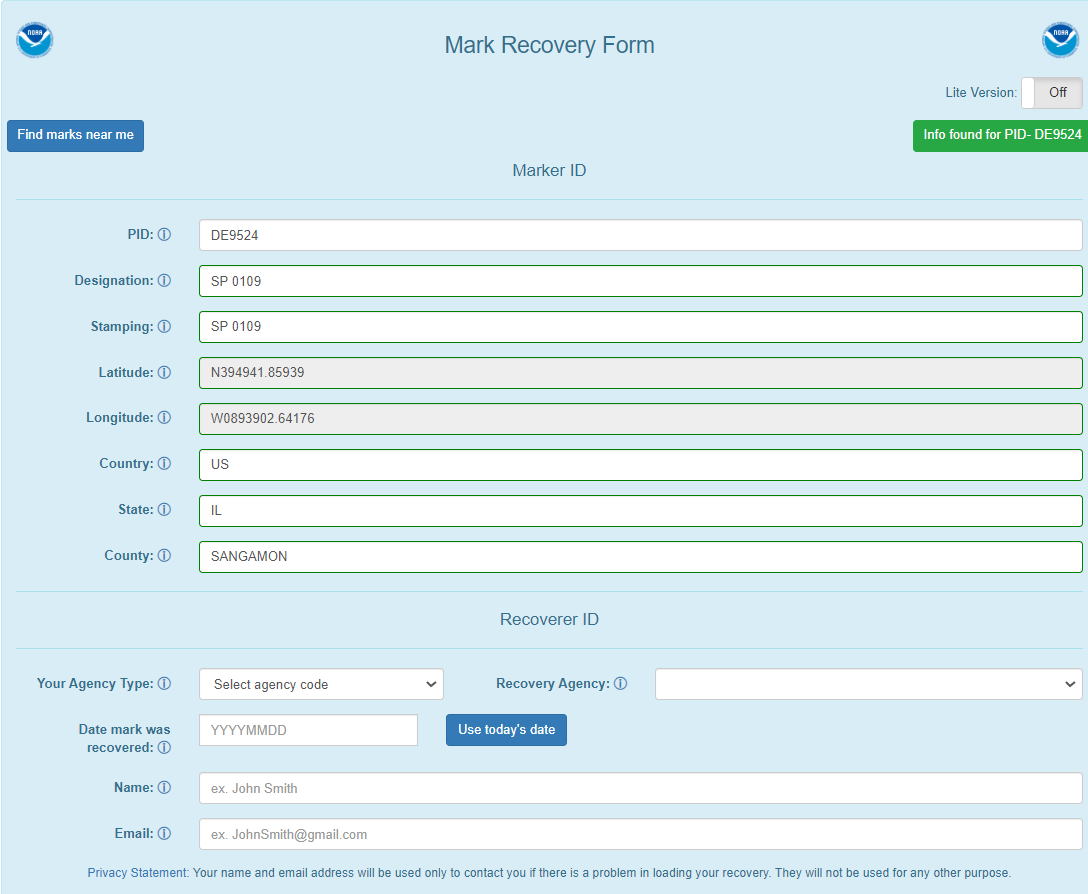 1/11/2024
51
NGS Map
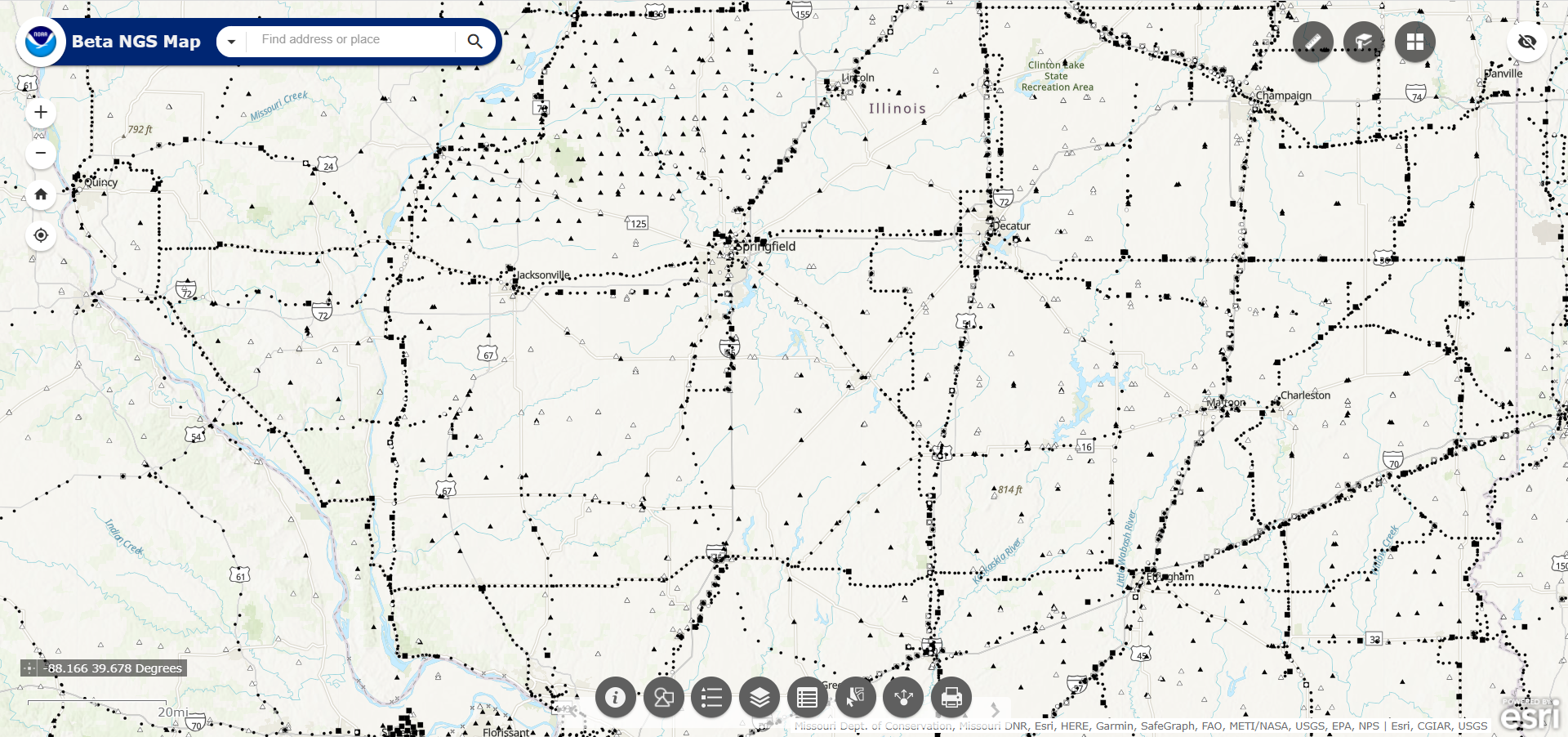 https://geodesy.noaa.gov/datasheets/ngs_map/
1/11/2024
2024 ISPLS Convention
52
Tools for Modernization
Re-survey
Return to the field, and survey points of interest, relying on the modernized NSRS control
Definitely can yield new “geodetic control” (for a while) for you to use
Re-adjust
Using pre-existing observations, load them up to OPUS, and re-adjust them to modernized NSRS control
Probably yields new “geodetic control” (for a while) for you to use
Transform
Using tools like NADCON and VERTCON (NGS models) estimate mass-changes to your datasets.
Does not yield new “geodetic control”
1/11/2024
2024 ISPLS Convention
53
NGS Coordinate Conversion and Transformation Tool (NCAT)
Converts between types of coordinates
Transforms between datums
NADCON & VERTCON built in
Works with vertical and horizontal datums in the NSRS
1/11/2024
2024 ISPLS Convention
54
X, Y, Z
NCAThttps://www.ngs.noaa.gov/NCAT/
NATRF2022
epoch 2020.00
f, l, h
UTM
USSD
f, l, h
f, l, h
f, l, h
f, l, h
f, l, h
f, l, h
f, l, h
NAD 27
NAD 83 (2011)
epoch 2010.00
SPC
SPC
SPC
SPC
SPC
SPC
SPC
X, Y, Z
X, Y, Z
X, Y, Z
X, Y, Z
X, Y, Z
X, Y, Z
X, Y, Z
Transformations in RED
Conversions in BLACK
USNG
USNG
USNG
USNG
USNG
USNG
UTM
UTM
UTM
UTM
UTM
UTM
UTM
USNG
NAD 83 (NSRS2007)
NAD 83 (1986)
NAD 83 (FBN)
NAD 83 (HARN)
1/11/2024
2024 ISPLS Convention
55
[Speaker Notes: 9 CLICKS slowly
RED are “transformations”.  Black are “conversions”.  ALL are inside of NCAT.
2 CLICKS slowly
When it is released, NATRF2022 will be added to NCAT.]
Preliminary 2022 Products on Alpha Site
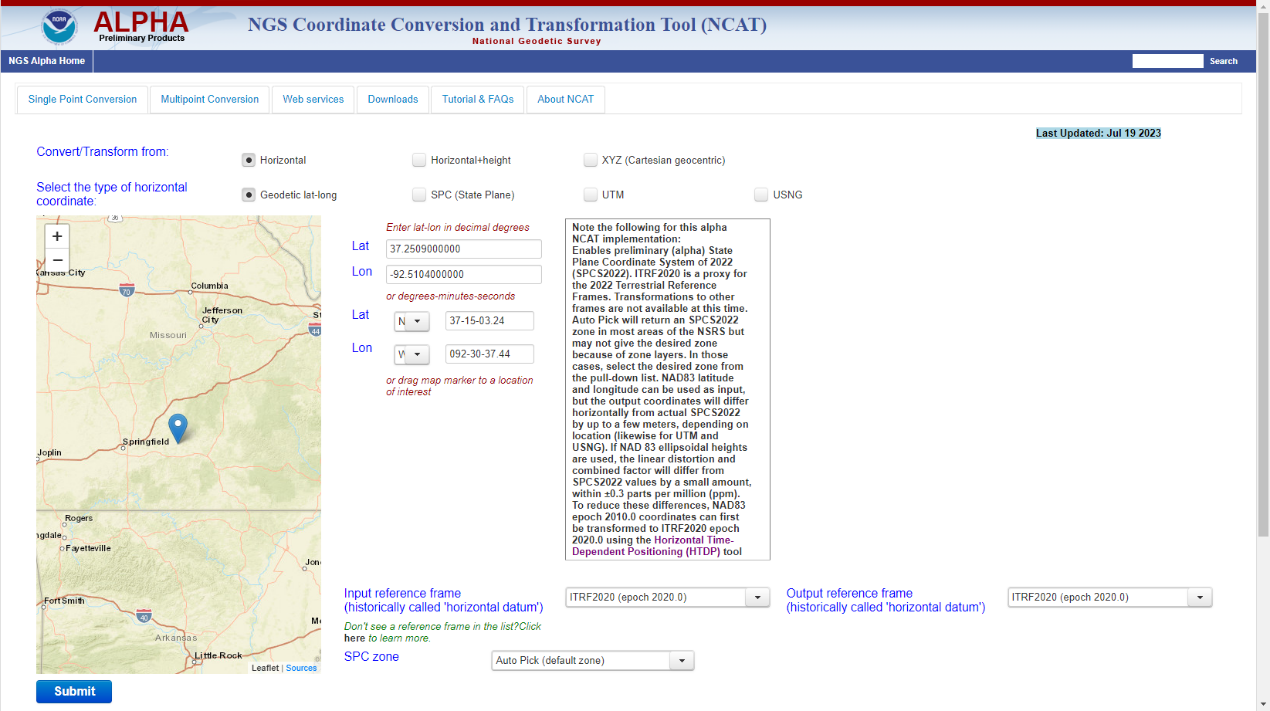 https://alpha.ngs.noaa.gov/index.shtml
1/11/2024
2024 ISPLS Convention
56
Alpha Preliminary Release
Public release of preliminary Modernized NSRS products and services
Preview of Modernized NSRS for NGS partners and customers (for illustrative purposes only, not authoritative)
ONLY used for Modernized NSRS
Under active development
Subject to change without notice
SPCS2022 is first alpha product
Possible because SPCS2022 design is nearly done
More coming as modernization products get closer to completion
Feedback to: ngs.feedback@noaa.gov
57
https://beta.ngs.noaa.gov/
The NGS Beta website is a public-facing testing website for NGS products and services

Send feedback to ngs.feedback@noaa.gov
1/11/2024
2024 ISPLS Convention
58
The Unchanging Role of the NSRS
Good surveying practices are not going to change
The purpose of the NSRS, as the foundation of nationwide geodetic control will not change 
The reliance on your submissions to NGS for the upkeep of coordinates on passive control will not change
Working in the modernized NSRS will more accurately account for the true dynamic nature of the earth’s surface but requires a robust strategy and detailed metadata to ensure a successful project
1/11/2024
2024 ISPLS Convention
59
Part 2:  The Ups and Downs of Heights and Vertical Datums
1/11/2024
2024 ISPLS Convention
60
[Speaker Notes: Synopsis: Heights are pretty simple, right? Just go up and down and watch water flow. In reality, they can be more complicated than that, and given the variety of vertical datums that are out there, it’s easy to see how important it is to understand the system you are working in. This talk will discuss the theoretical and practical aspects of vertical datums, including the different types of heights, the current height datums including NAVD 88 and IGLD (1985), upcoming changes to those datums, as well as how to work within these datums. Progress from the recent GPS on Bench Marks campaign will also be covered, as well as how the data collected in that campaign will help improve the connection between old and new datums.]
Overview of Part 2
Gravity and geopotential
Types of heights
Current and previous NSRS datums
The update to NAPGD2022
International Great Lakes Datum and its update
1/11/2024
2024 ISPLS Convention
61
Height Fundamentals
1/11/2024
2024 ISPLS Convention
62
Geoid and Ellipsoid
Z
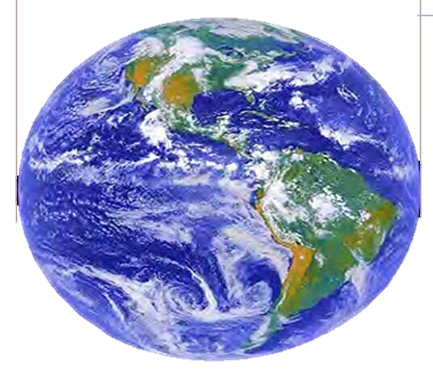 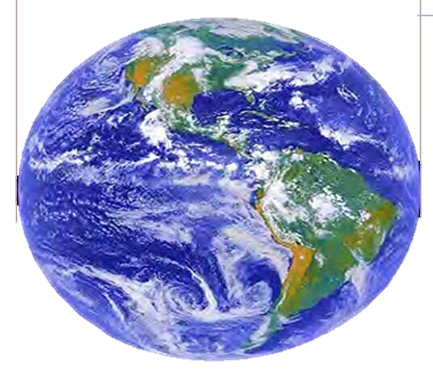 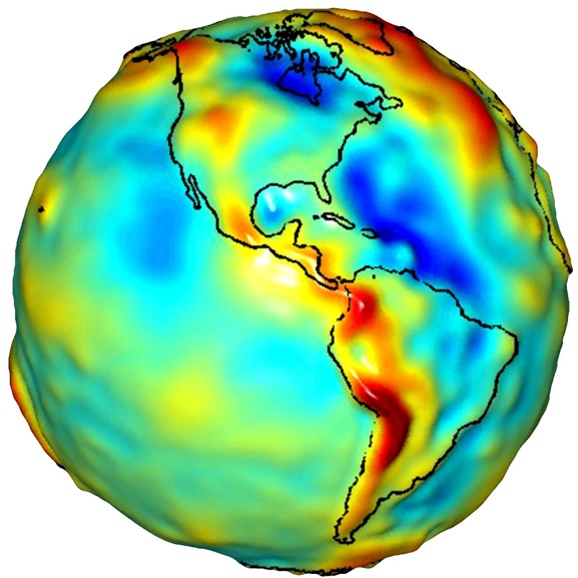 GRS80 ellipsoid
X
ITRF Axes
Y
Geoid
1/11/2024
2024 ISPLS Convention
63
[Speaker Notes: NAPGD2022 will be accessed differently than NAVD 88 is. First, let me explain what is what.
Start with the Earth. The Earth isn’t flat, but it’s more than just a sphere.

We first approximate it as an ellipsoid, which is a sphere that’s been squashed a little bit. The ellipsoid that we use is called GRS 80. With GPS we can measure a height above the ellipsoid. An ellipsoid is defined by a semimajor axis and a flattening coefficient.

A better approximation is a geoid, a surface that closely matches sea level. A geoid is what’s called an equipotential surface. The height above the geoid is called an orthometric height. Leveling gives orthometric height differences. These are more significant than ellipsoidal heights since ellipsoidal heights don’t tell anything about which way water flows.


Both geometric frames and geopotential frames are based on center of the earth, not the surface. Therefore, the geopotential
Old method: leveling from bench mark, plus NAD 83 was not geocentric, so we had to develop “hybrid” geoid models in order to have NAVD 88 and NAD 83 work together
New method – GNSS and Geoid model (defined to work together!) frame can be accessed through the geometric frame]
Ellipsoidal Height h
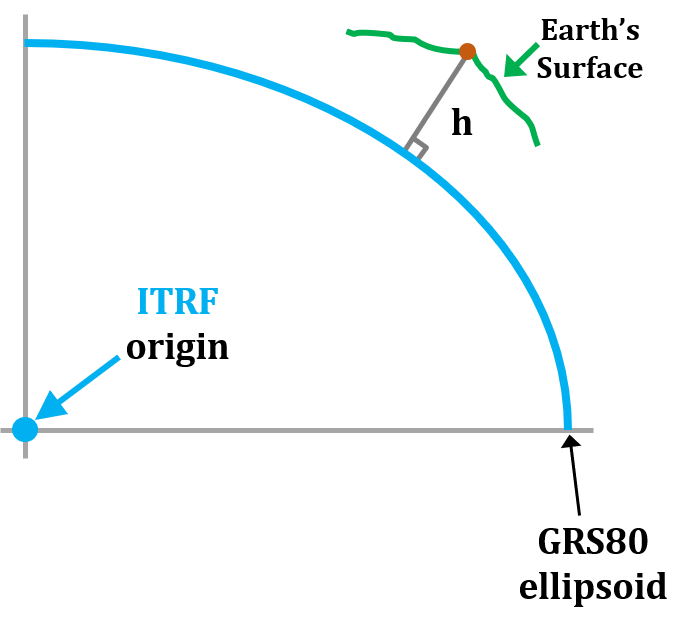 Accessible through GNSS
Height above simple mathematical surface (ellipsoid)
Geometric coordinate (has nothing to do with water flow)
Semiminor axis (b)
Semimajor axis (a)
1/11/2024
2024 ISPLS Convention
64
[Speaker Notes: It’s the ellipsoid 

An ellipsoidal height can come directly from a GNSS observation. GNSS data processed in OPUS or other software first are computed as XYZ Cartesian coordinates in the International Terrestrial Reference Frame (ITRF) and then can be transformed into a realization of NAD 83. From there the coordinates are converted from XYZ to longitude, latitude, and ellipsoidal height by applying the Geodetic Reference System of 1980 (GRS 80) ellipsoid. Ellipsoidal heights are purely geometrical quantities and are represented by h as the distance above the ellipsoid along a straight line running perpendicular to the surface of the ellipsoid.
normal, perpendicular to the surface.]
Ellipsoid, Geoid, Orthometric & Dynamic Heights
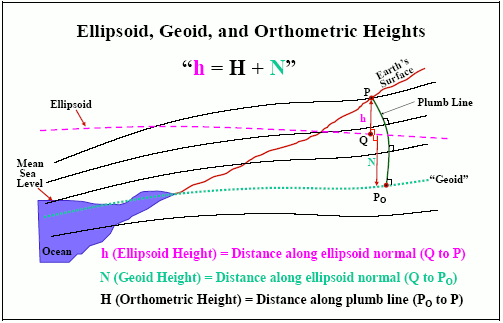 Equipotential surfaces
1/11/2024
2024 ISPLS Convention
65
[Speaker Notes: Image from VDATUM website]
More Height Surfaces
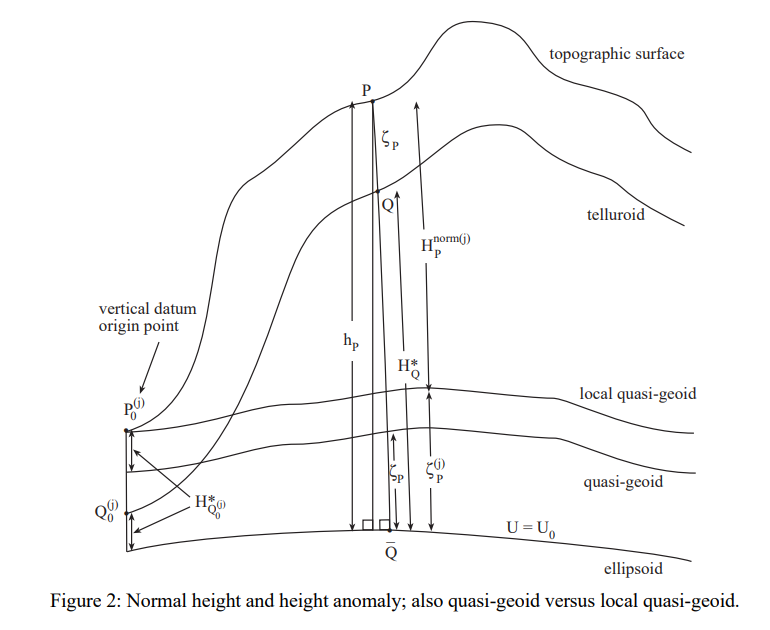 From Jekeli (2000)
1/11/2024
2024 ISPLS Convention
66
[Speaker Notes: Illustrative to show how much more complicated it can be
Jekeli (November 2000): Heights, the Geopotential, and Vertical Datums. Ohio Sea Grant Technical Report]
Understanding “Geo-Potential” (C)
h
The resting water has “potential” energy just by being high up on this cliff.   
Energy = mgh
That potential energy can turn into real (kinetic) energy by falling.   
Energy = ½ mv2 (= mgh)
Gravity x Height  is “Geopotential”.  This is what water “feels”.
1/11/2024
67
[Speaker Notes: Geopotential is potential energy per unit mass. Units are m^2 per s^2. Divide that by gravity acceleration (m/s^2) and you are left with meters]
1/11/2024
2024 ISPLS Convention
68
[Speaker Notes: The acceleration due to gravity has the unit of m/s2, so dividing C by a gravity value will give a quantity with meters as a unit, a height. Depending on the value of gravity used, you will get a different type of height. I’ll get to that soon. That W I’ve been mentioning is made up of two parts: the normal gravity potential, U, and the anomalous gravity potential, T. The normal gravity potential is the expected gravity potential on the ellipsoid. It’s a function of latitude. The anomalous gravity potential is the difference between the expected gravity potential on the ellipsoid and the gravity potential at the surface.]
Geoid Height N and Orthometric Height H
h=H+ N
N, the geoid height, also called geoid undulation
Separation of ellipsoid and geoid
Provided by geoid models
h: ellipsoidal height 
H: orthometric height
N: geoid undulation
Topography
H
h
The geoid
N
A chosen 
ellipsoid
Geoid height is negative in most of CONUS area
1/11/2024
2024 ISPLS Convention
69
[Speaker Notes: The geoid is a surface that approximates mean sea level, if you carried it all the way in through under the land. It’s an equipotential surface, meaning that its gravity potential is the same over its entirety. For GEOID2022 of the Modernized National Spatial Reference System (NSRS), the geopotential value selected is W0 = 62,636,856.0 m2/s2, which closely matches sea level around North America. The height that we typically use to show the height above the geoid is an orthometric height, H.]
Experimental Geoids: Preparing for the Future Gravimetric Geoid
Purely gravimetric geoids
Incorporate gravity data from satellites, GRAV-D, and terrestrial measurements
Satellite altimetry used in the open ocean areas
1/11/2024
2024 ISPLS Convention
70
[Speaker Notes: here is a fundamental difference between the purely gravimetric xGEOIDs and the series of hybrid geoid models that NGS has produced over the past 20+ years to compute GPS-derived NAVD88 heights (GEOID96 to the current model GEOID18). The primary difference is that GPS on Bench Marks data was used in the hybrid models to constrain/warp a gravimetric geoid model (xGEOID19) to published NAVD 88 heights. While this process enabled GPS users to obtain NAVD88 heights, it also introduced additional error into the overall results. To avoid further error from warping to the NAVD88 surface, the GPSonBM data will NOT be used in defining GEOID2022.]
Current Hybrid Geoid: GEOID18
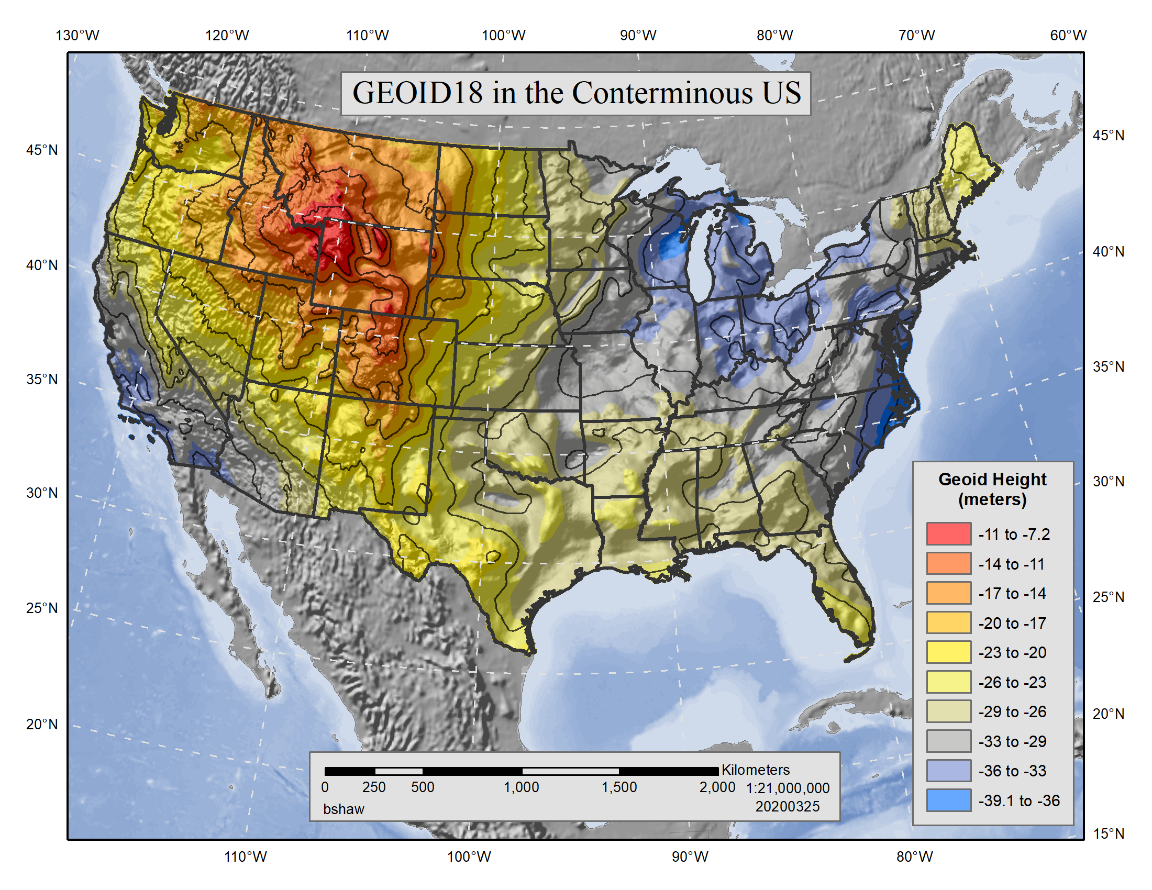 Converts NAD 83 ellipsoidal height to NAVD 88 orthometric height
Constrains a gravimetric geoid model to published heights using GPS observations on leveled bench marks
1/11/2024
2024 ISPLS Convention
71
[Speaker Notes: NAVD 88 consists of about 800,000 benchmarks and ~2.2M km of leveling. Data was collecting over many decades by roving bands of surveyors who walked across the country multiple times over the years, east to west, north to south and back again. It is currently the official vertical datum of the US and is required for federal mapping projects.
GPS data on those leveled marks was used to create GEOID18 – the model used to derive NAVD88 heights from GPS ellipsoid heights, as well as the transformation tools that will be released with NAPGD2022.]
Gravity Anomalies
1/11/2024
2024 ISPLS Convention
72
Deflection of the Vertical
perpendicular to geoid = direction of gravity
perpendicular to ellipsoid
geoid
ellipsoid
1/11/2024
2024 ISPLS Convention
73
Helmert Orthometric Height
1/11/2024
2024 ISPLS Convention
74
Normal Height
1/11/2024
2024 ISPLS Convention
75
[Speaker Notes: Here you might need to explain why it is used since it is not an equipotential one based system]
Types of Heights Summary
1/11/2024
2024 ISPLS Convention
76
Vertical Datums
1/11/2024
2024 ISPLS Convention
77
Vertical Datums of the NSRS
St. Paul I.
- None -
St. Lawrence I.
- None -
St. Matthew I.
- None -
Alaska
NGVD 29
NAVD 88
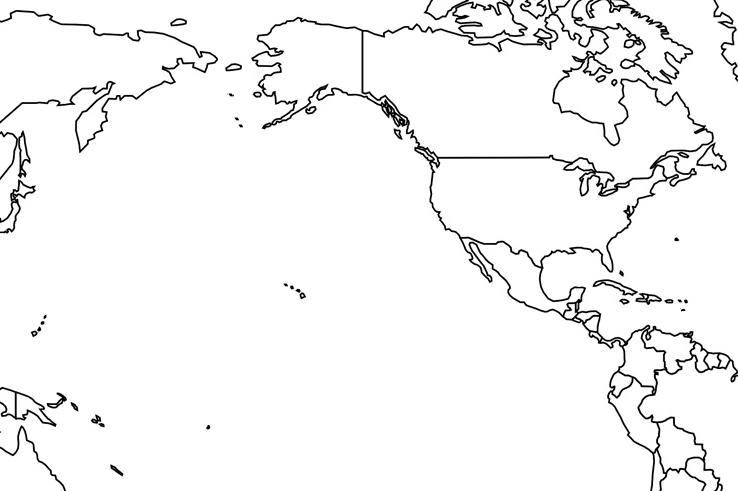 St. George I.
- None -
CONUS
NGVD 29
NAVD 88
Hawaii
- None -
CNMI
NMVD 03
Puerto Rico
PRVD 02
U.S. Virgin Islands
VIVD 09
American Samoa
ASVD 02
Guam
GVD 63
GUVD 04
1/11/2024
2024 ISPLS Convention
78
Previous Vertical Datums: Reference Zero
1/11/2024
2024 ISPLS Convention
79
[Speaker Notes: NGVD 29:  26 Tide gauges in North America
NAVD 88:  Father Point in Rimouski, Canada]
Developing the Previous Vertical Datums
NGVD 29
NAVD 88
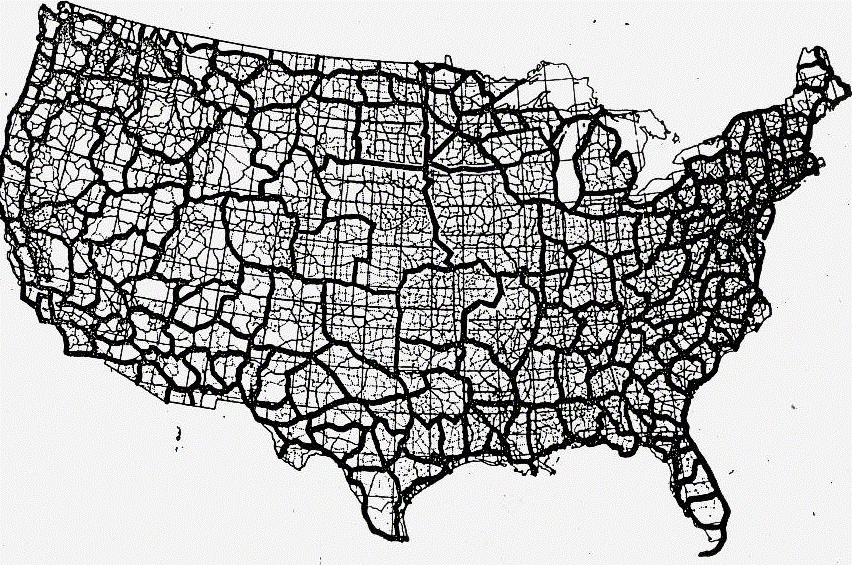 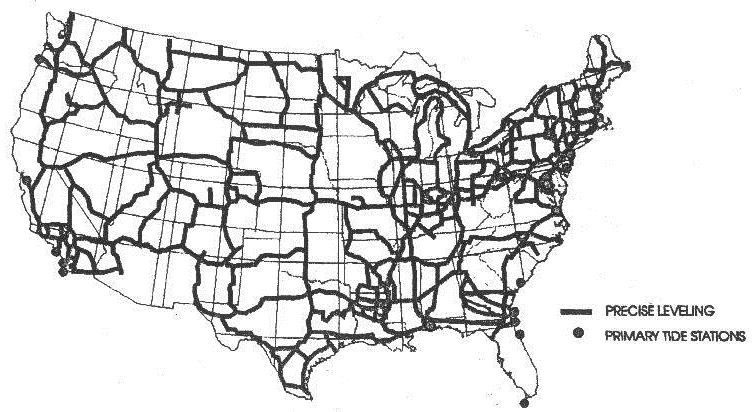 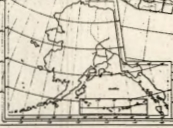 1/11/2024
2024 ISPLS Convention
80
[Speaker Notes: The current vertical datums we built by leveling, which involved walking all across the country, and it decades. Traveling bands of surveyors lived out of their campers and raised their families on the road.]
Leveling
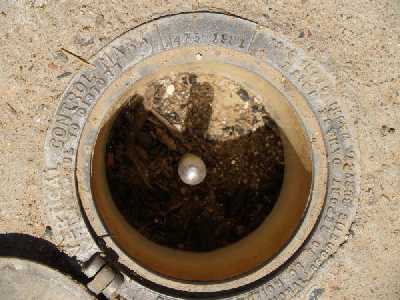 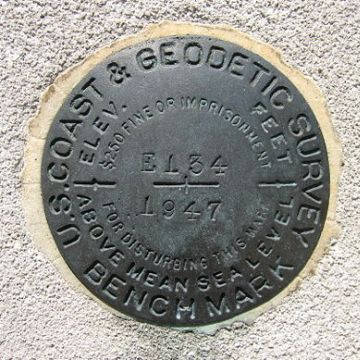 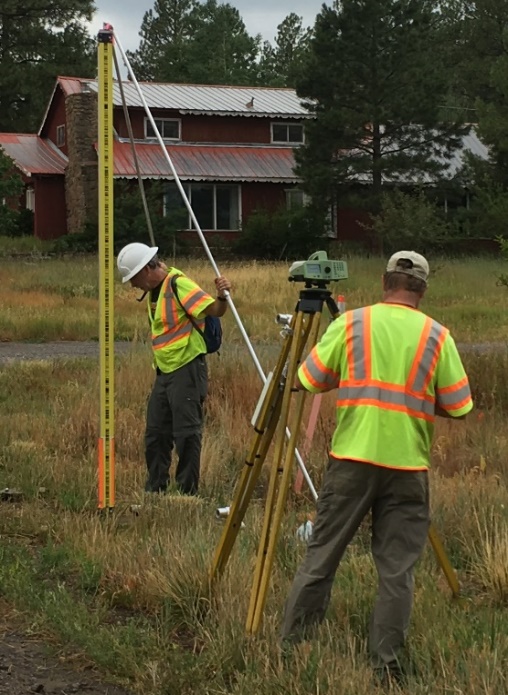 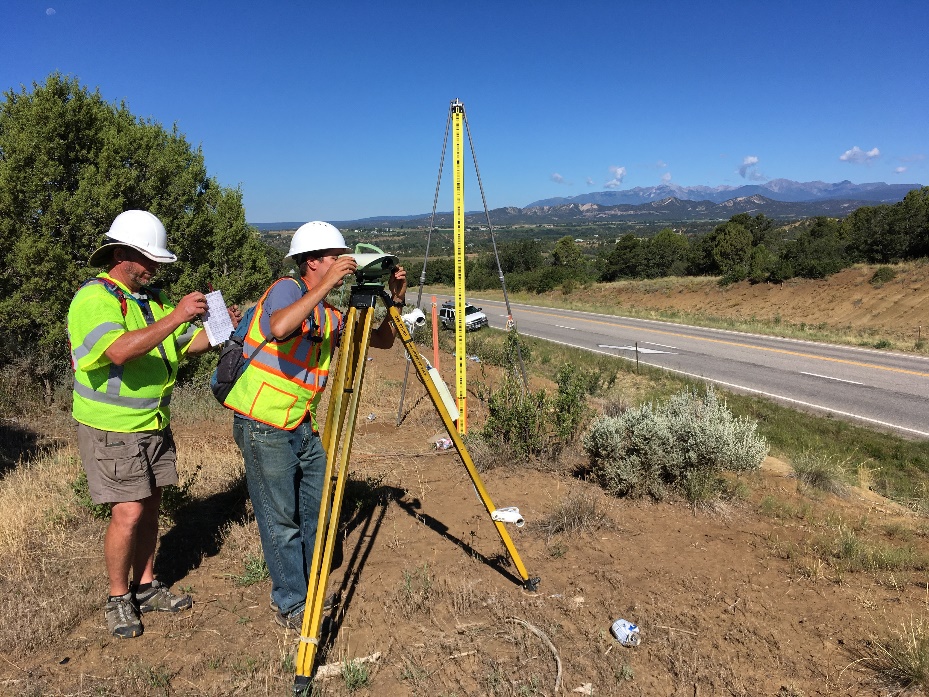 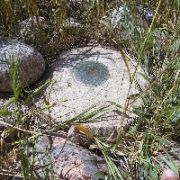 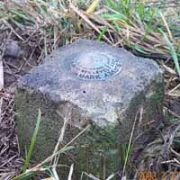 1/11/2024
2024 ISPLS Convention
81
[Speaker Notes: NAVD 88 is accessed through leveling off of marks with NAVD 88 heights on them. 

Those heights were determined by leveling crews.]
NAVD 88 Issues
NAVD 88 suffers from a known bias (50 cm) and tilt (about 1 meter across CONUS) relative to the gravimetric geoid
Approximate level of geoid mismatch known to exist in the NAVD 88 zero surface
1/11/2024
2024 ISPLS Convention
82
Replacing NAVD 88 with NAPGD2022
The Old:
NAVD 88
PRVD 02
VIVD09
ASVD02
NMVD03
GUVD04
IGSN71
GEOID18
DEFLEC18
The New:
The North American-Pacific Geopotential Datum of 2022 (NAPGD2022)

Will include:
GEOID2022
DEFLEC2022
GRAV2022
DEM2022
More
Orthometric
Heights
Normal
Orthometric
Heights
Gravity
Geoid
Undulations
Deflections of
the Vertical
NAPGD2022 will be accessible primarily through GNSS
1/11/2024
2024 ISPLS Convention
83
Parameters used for NAPGD2022
1/11/2024
84
[Speaker Notes: From Yan Wang’s 2022 NGS webinar on GEOID2022]
Gravity for the Redefinition of the American Vertical Datum (GRAV-D)
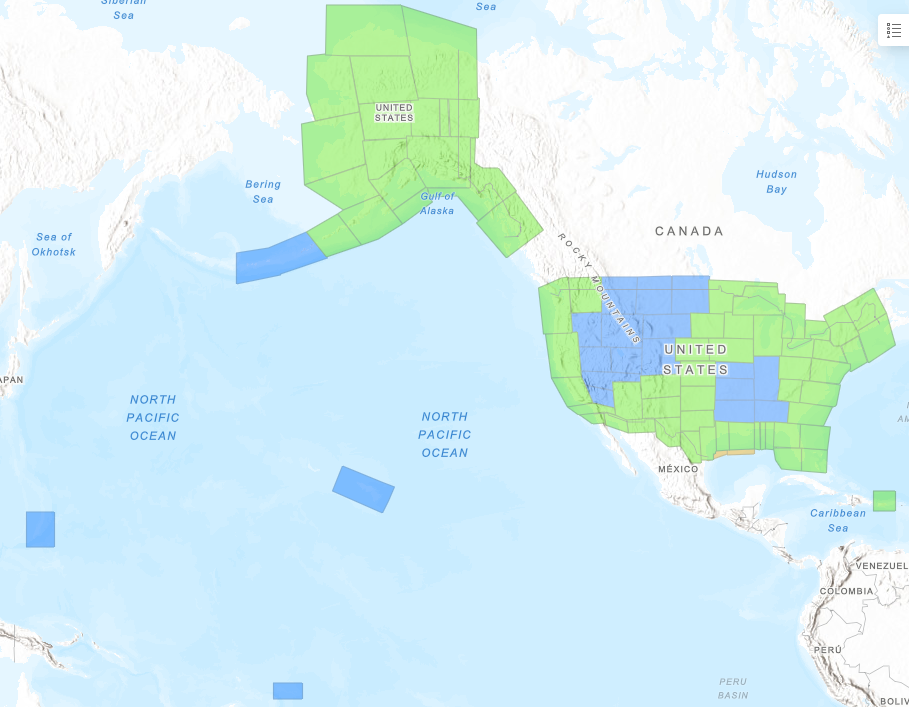 10 km data lines
70 km cross lines
20,000 ft altitude
230 kt flight speed
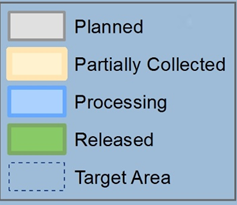 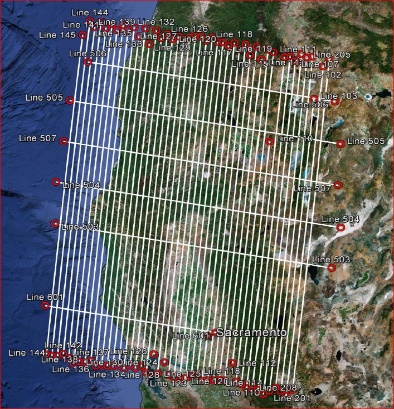 Data collection 100% complete!
1/11/2024
2024 ISPLS Convention
85
[Speaker Notes: 96.78% complete as of 1/11/2023]
Common Data Sets Used for NAPGD2022
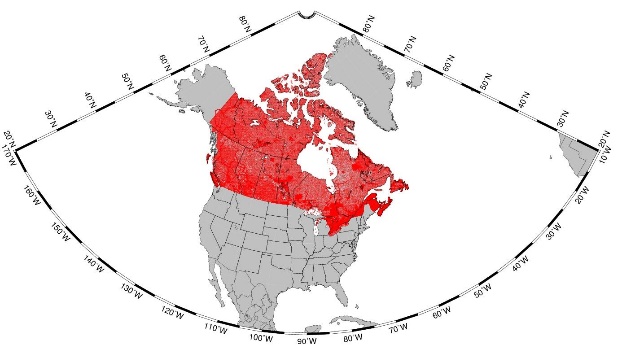 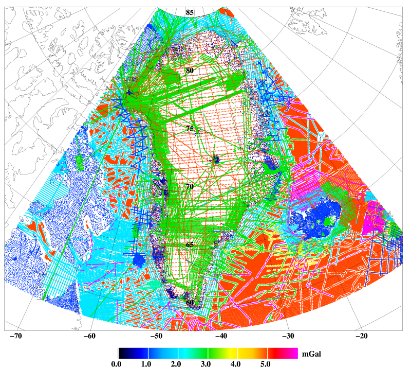 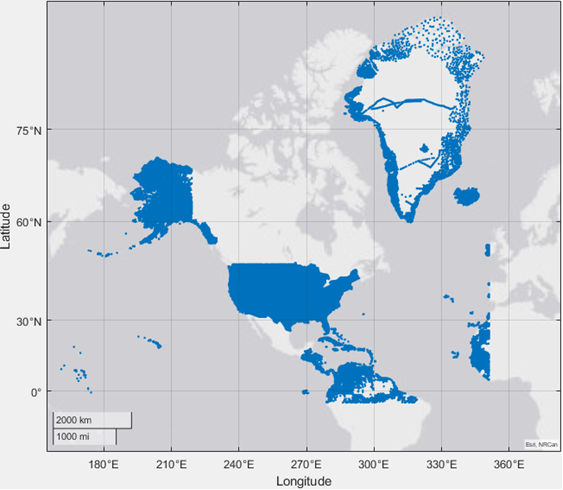 Canada 
~255 k pts
NGA/NGS 
~1.5 M pts
ARCGP20
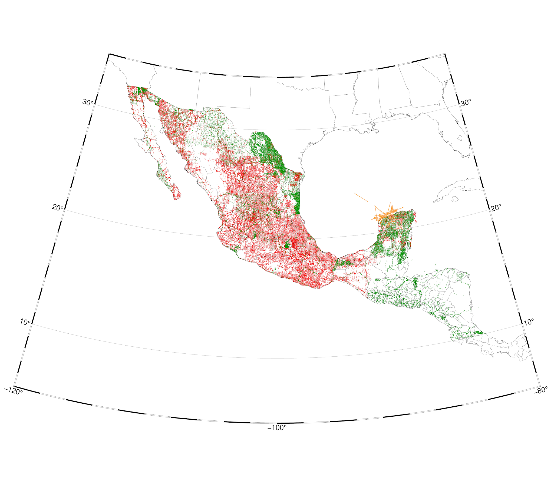 Mexico ~110 k pts
1/11/2024
2024 ISPLS Convention
86
[Speaker Notes: From Yan Wang’s 2022 NGS webinar on GEOID2022]
Altimetric Gravity Anomalies (DTU21) used
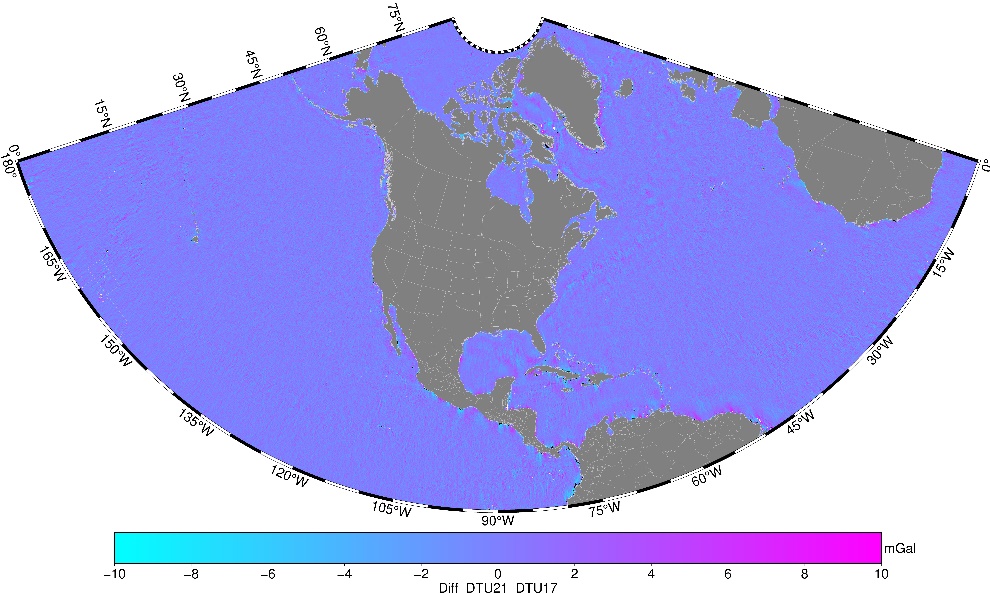 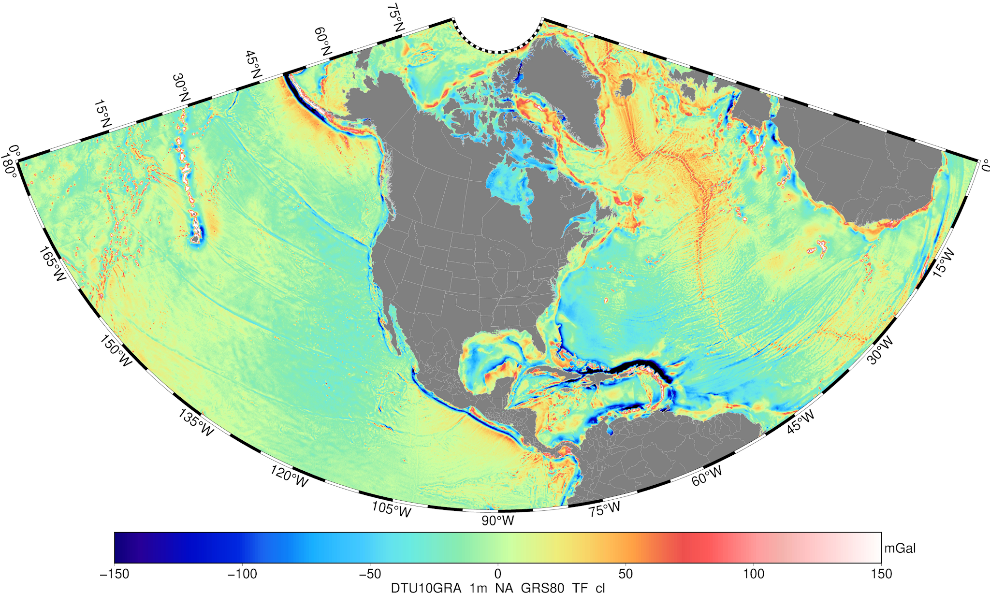 DTU17 1 arcmin used in xGEOID2020
DTU21 – DTU17
1/11/2024
2024 ISPLS Convention
87
[Speaker Notes: From Yan Wang’s 2022 NGS webinar on GEOID2022]
Geoid-Based Vertical Datum
1/11/2024
2024 ISPLS Convention
88
[Speaker Notes: From 2020 NSRS Modernization Roadshow]
GPS vs Leveling…
Differential leveling 
errors build 
by distance
At <50 Km GPS remains steady over longer distances
Differential GPS 
errors are larger (at first), but 
don’t change with distance
1/11/2024
2024 ISPLS Convention
89
[Speaker Notes: From 2020 NSRS Modernization Roadshow
Primary access via GNSS
This is a plot from GSVS11 showing how Leveling errors are better than GPS at the < 50 km level, but that GPS remains steady over longer distances.

This is why we will keep pushing LEVELING as the most accurate way to do differential height determination at short (< 50 km) distances.]
Other Vertical Datums
International Great Lakes Datum (more on that later) 
Pre-1929 General Adjustments (1900, 1903, 1907, 1912)
River datums (Mean Gulf Level, Memphis, others)
Tidal Datums (NTDE)
1/11/2024
2024 ISPLS Convention
90
[Speaker Notes: See Pearson and Mick: Legacy height datums on the Mississippi and Illinois river systems https://www.ngs.noaa.gov/PUBS_LIB/Miss_ht%20datums_ACSM_v3.pdf]
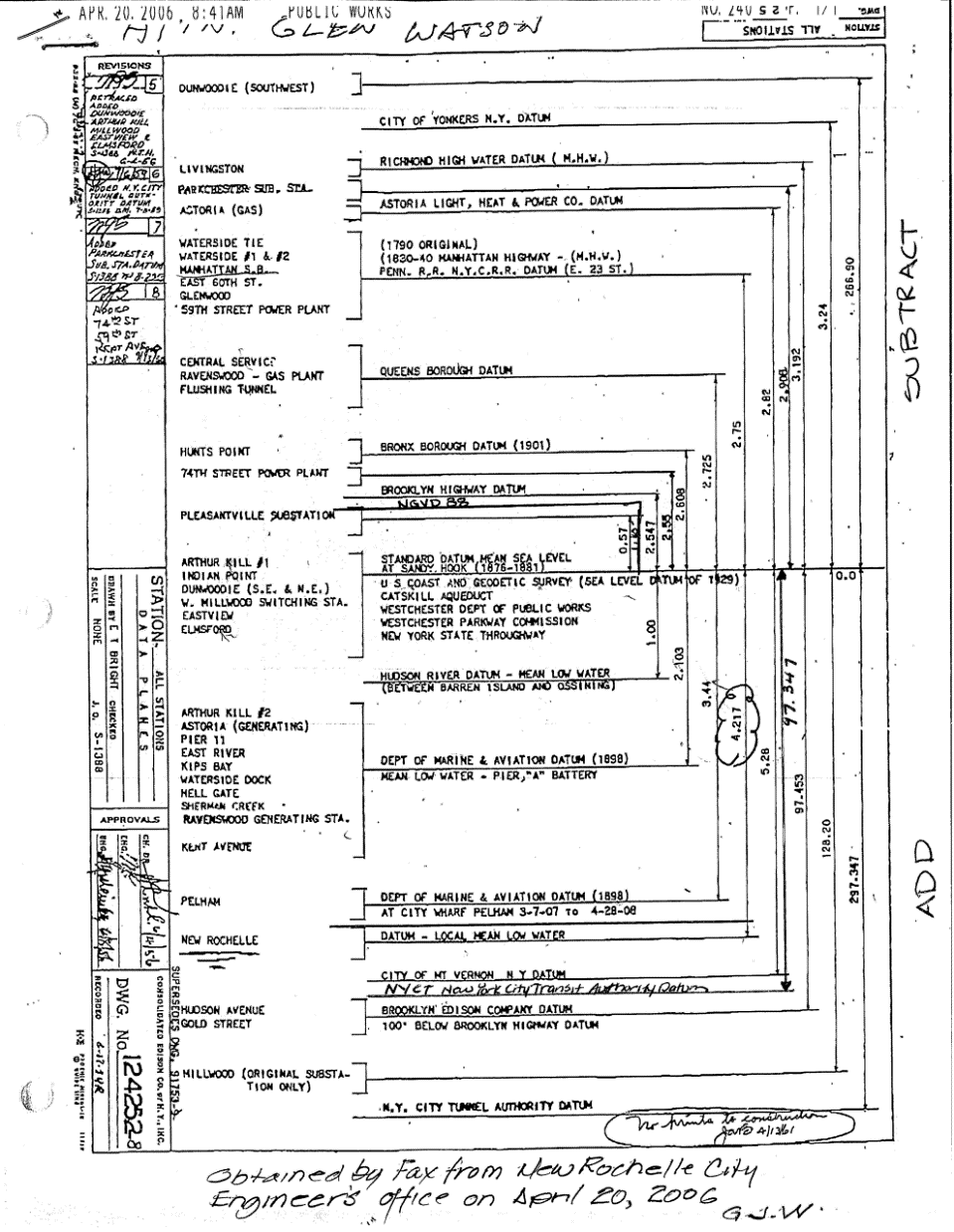 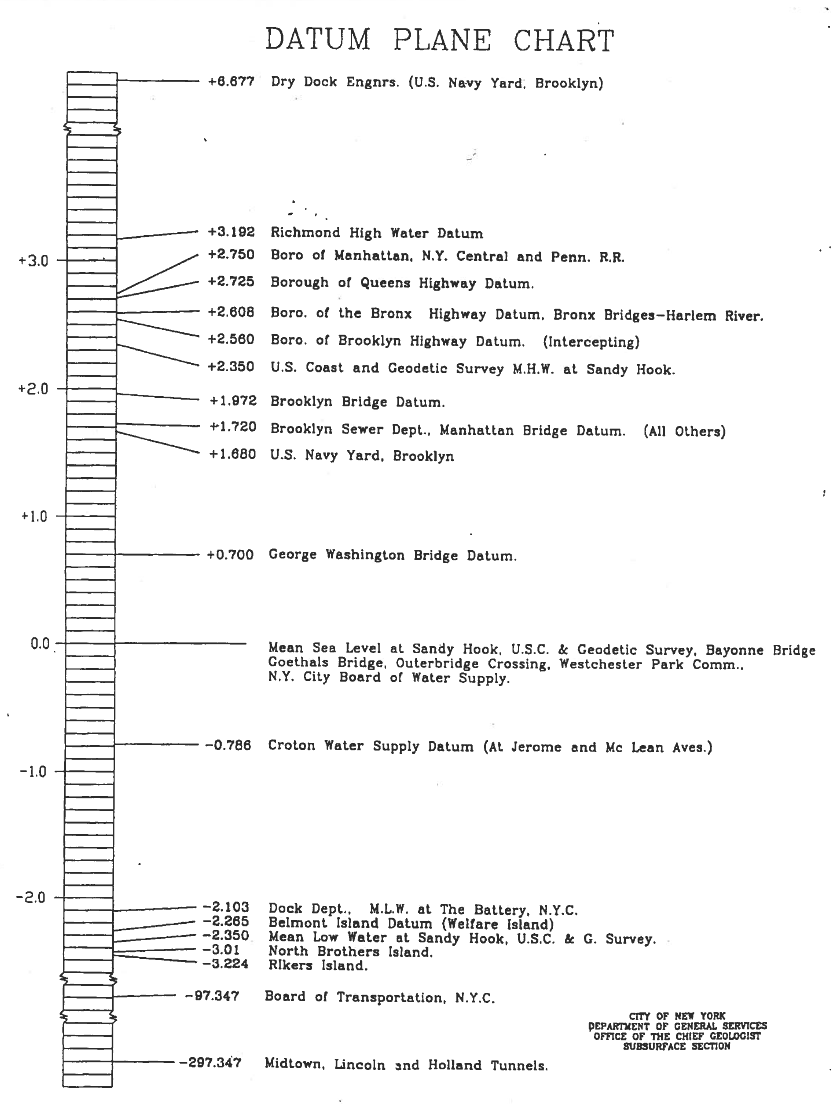 1/11/2024
2024 ISPLS Convention
91
Draw a DATUM PROFILE
St. Paul, MN
(PBM 67)
Dresbach, MN
(PBM 182)
Elevation above datum = Depth to datum
NGVD29
NAVD88
0.046 m
0.013 m
NGVD29
NAVD88
0.098 m
0.071 m
Mean Gulf
Mean Gulf
0.003 m
0.078 m
1912
1912
2.222 m
2.148 m
Memphis
Memphis
1/11/2024
2024 ISPLS Convention
92
[Speaker Notes: We note that the Datums are not parallel
They do not converge/diverge uniformly
underlying undetected errors in the leveling 
underlying undetected errors in the adjustment 
by the choice of constraints used in the adjustments. 
These towns are only 127 miles apart


There is NO single “Correct” conversion between datums!]
International Great Lakes Datum
1/11/2024
2024 ISPLS Convention
93
What is IGLD?
International Great Lakes Datum (IGLD) is a common height reference system by which water levels can be measured and meaningfully related to each other
Joint effort between the United States and Canada
Maintained by the Coordinating Committee on Great Lakes Basic Hydraulic and Hydrologic Data
Due primarily to Glacial Isostatic Adjustment, IGLD is updated every 25-35 years
The next update will be IGLD (2020)
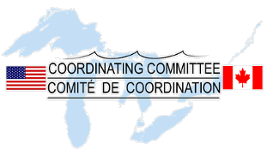 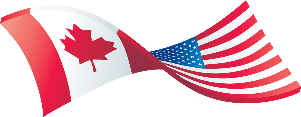 1/11/2024
2024 ISPLS Convention
94
Current IGLD
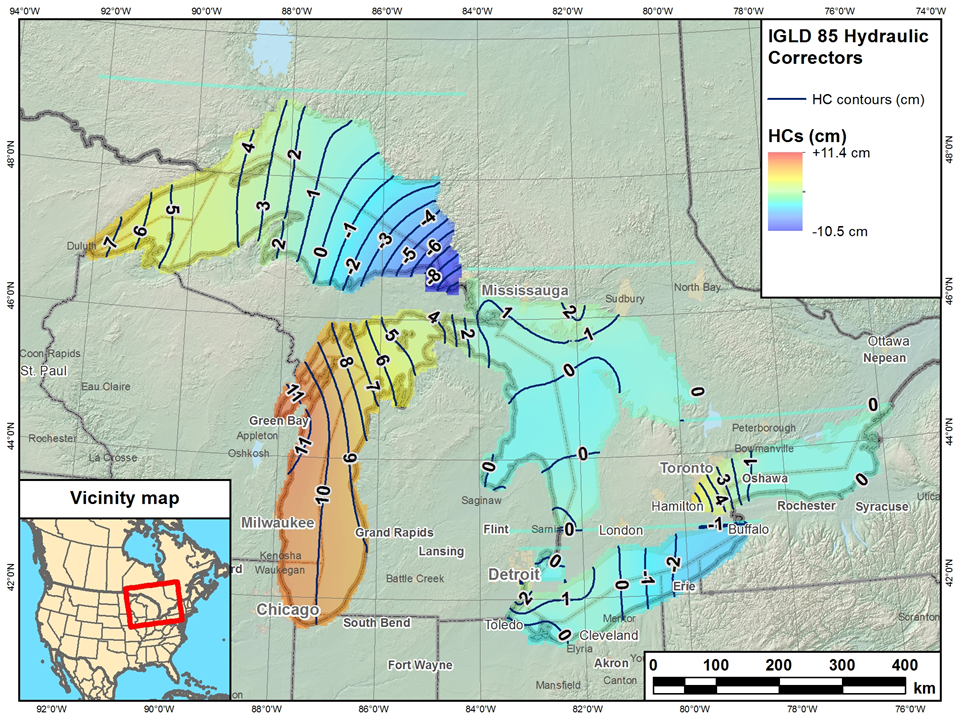 IGLD (1985) replaced IGLD (1955) in 1992
Same reference zero as NAVD 88 (at Pointe au Père, Québec)
Surface determined by leveling
Dynamic heights
Hydraulic correctors
1/11/2024
2024 ISPLS Convention
95
IGLD (1985) Reference Surface
Reference surface is each lake (equipotential surface) to which heights are referenced
IGLD 1955 & 1985 used 1000’s miles of geodetic leveling to indirectly define the reference surface
Very time consuming & cost prohibitive
Datum accessible only where leveling exists (benchmarks)
Susceptible to accumulation of systematic errors
Extends the reference zero inland
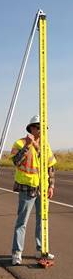 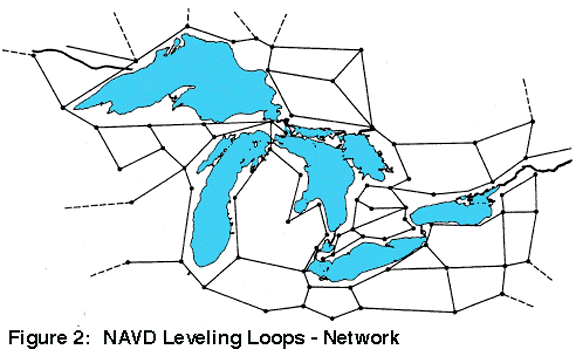 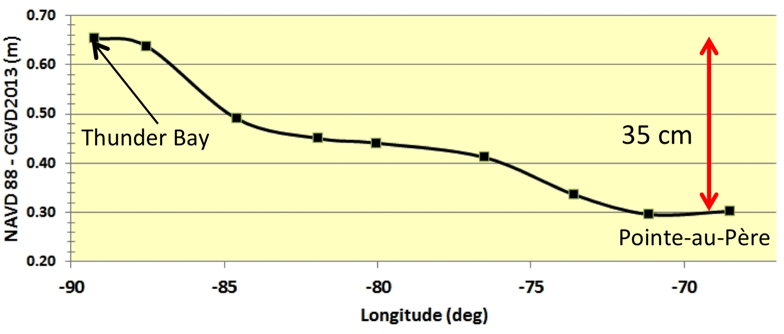 1/11/2024
2024 ISPLS Convention
96
Why a new IGLD?: Glacial Isostatic Adjustment – (GIA)
Process of Glacial Isostatic Adjustment (left) and the resulting tilting of the entire Great Lakes region (right) as determined by high accuracy GPS measurements in units of mm/year. M. Craymer and C. Wisotzkey, 2021. 

Entire basin is:
Uplifting in north
Subsiding in south
Overall tilting ~7 mm/year  
	(21cm or 0.7’ over 30 year)
Need to update IGLD 
	every 25-30 years
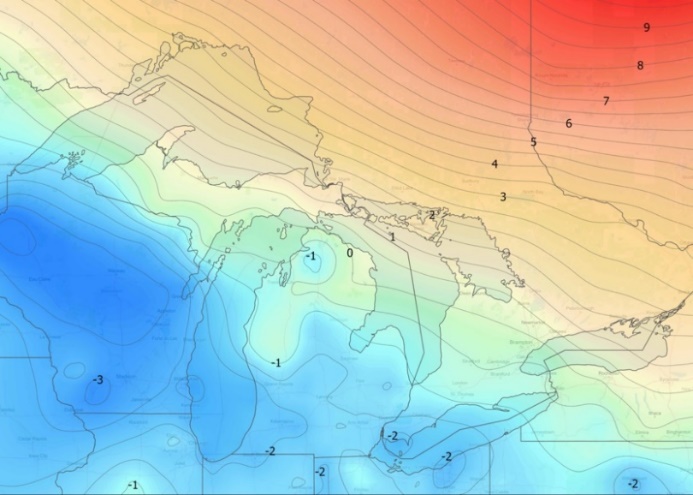 1/11/2024
2024 ISPLS Convention
97
Dynamic Height
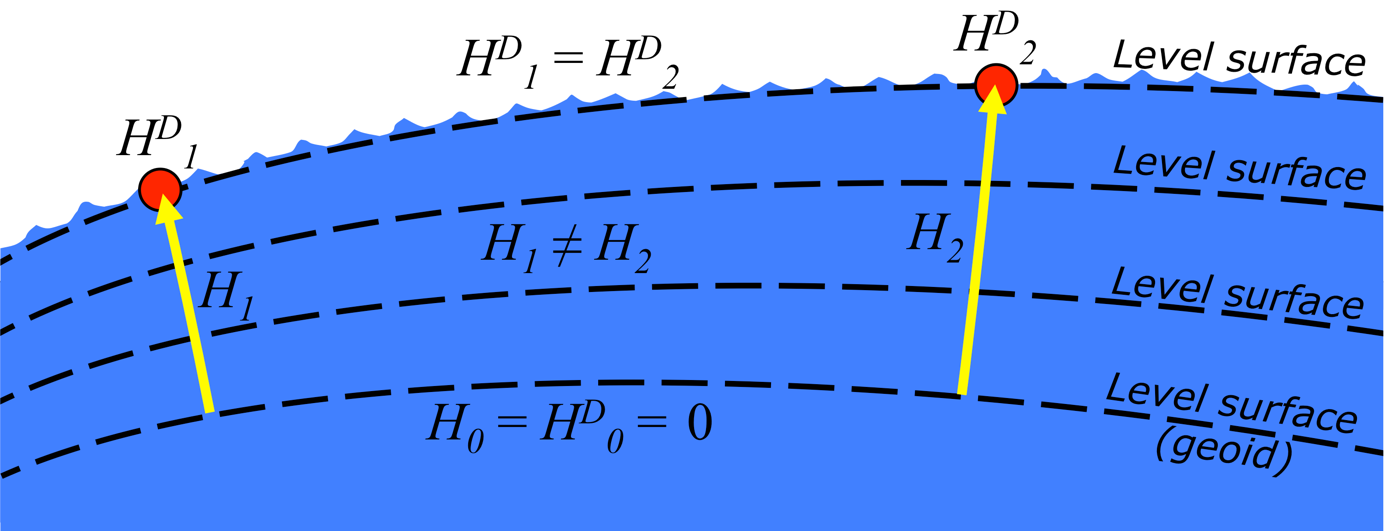 1/11/2024
2024 ISPLS Convention
98
Dynamic vs. Orthometric Heights
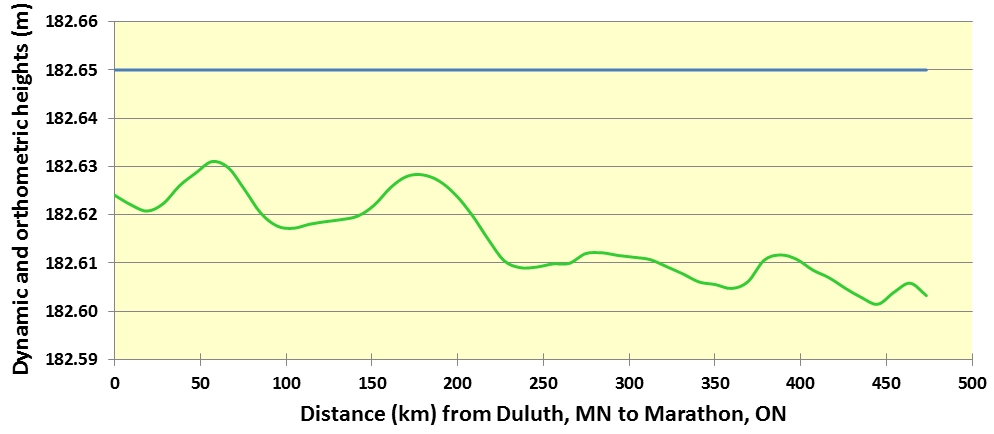 South
North
Dynamic Height
Orthometric Height
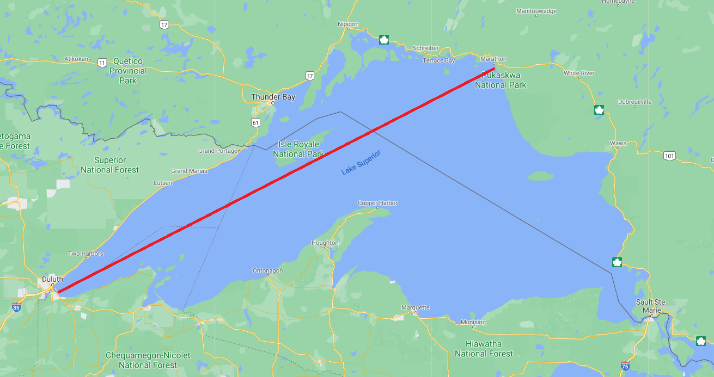 1/11/2024
2024 ISPLS Convention
99
Definition of IGLD (2020)
1/11/2024
2024 ISPLS Convention
100
Status of IGLD Update
GNSS field campaign took place in 2022 – data processing continues
Seasonal gauging continues
Hydraulic corrector working group is investigating the need for HCs in IGLD (2020)
IGLD (2020) is planned for release about one year after the release of the NAPGD2022 vertical datum (around 2026)
1/11/2024
2024 ISPLS Convention
101
Technical Documents for IGLD (2020) and NAPGD2022
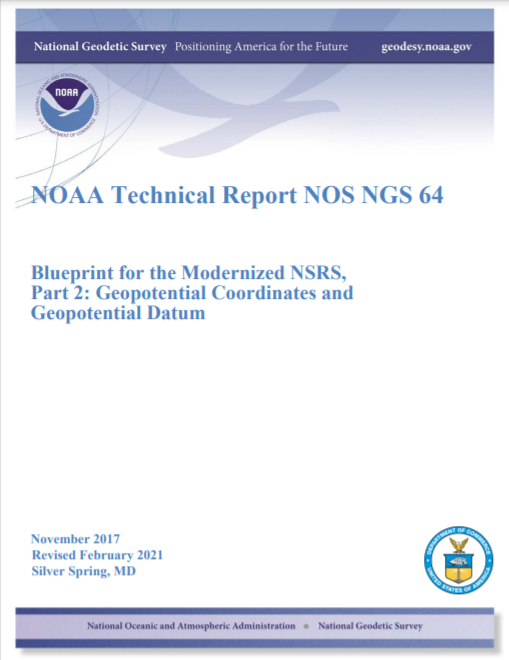 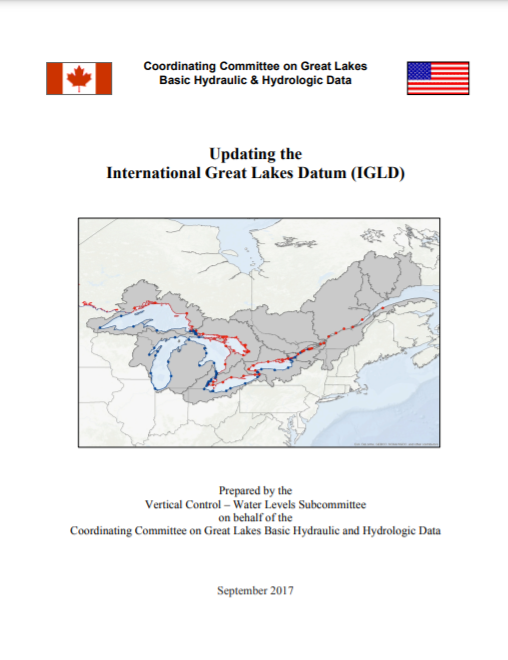 https://geodesy.noaa.gov/library/pdfs/NOAA_TR_NOS_NGS_0064.pdf
http://www.greatlakescc.org/wp36/wp-content/uploads/2017/09/IGLD_Update_20170929_220dpi.pdf
1/11/2024
2024 ISPLS Convention
102
IGLD Online Resources
NOAA Center for Oceanographic Operational Products (CO-OPS) website
https://tidesandcurrents.noaa.gov/datum-updates/igld/
Great Lakes Coordinating Committee website
http://www.greatlakescc.org/wp36/home-2/international-great-lakes-datum-update/
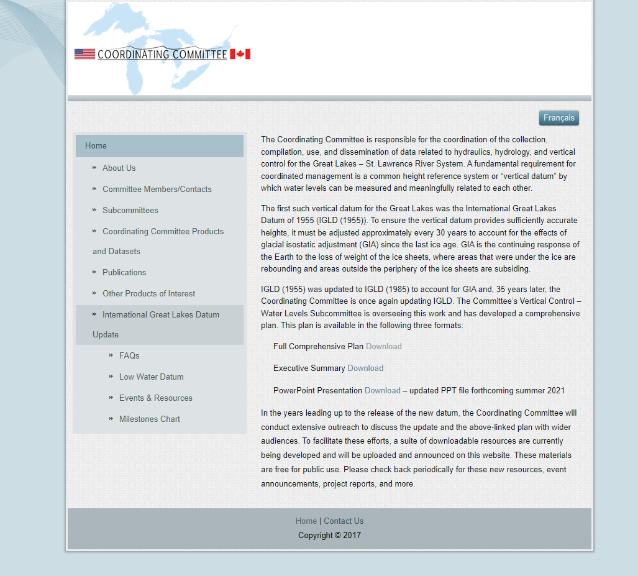 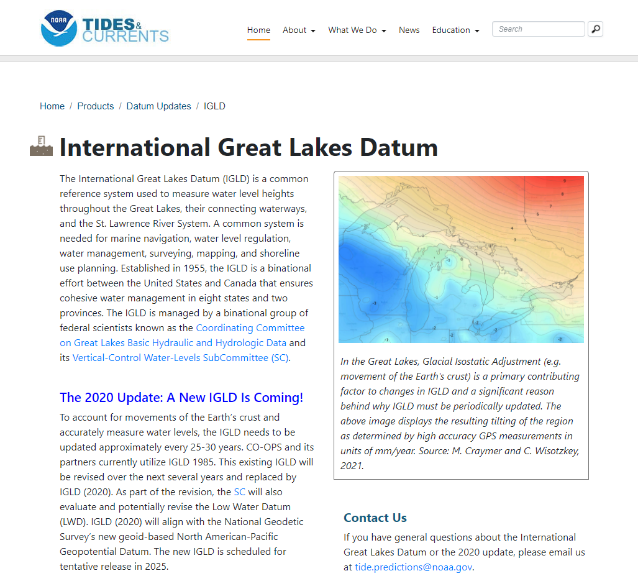 1/11/2024
2024 ISPLS Convention
103
Webinars to revisit
https://geodesy.noaa.gov/web/science_edu/webinar_series/
December 14, 2023: The Gravity for the Redefinition of the American Vertical-Datum Target Area is 100% Complete! What's next?
October 13, 2022: Progress of GEOID2022
January 13, 2022: GPSonBM: NSRS Modernization Campaign Continues through 2022
July 15, 2021: Vertical Datums: An Overview & Planned Updates
February 25, 2019: GEOID18 Improvements and a Look Ahead
February 1, 2018: Blueprint for 2022, Part 2: Geopotential Coordinates
1/11/2024
2024 ISPLS Convention
104
Consistent nationwide reference frame The Modernized NSRS
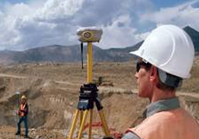 Revolutionize professional surveying
No more need for installing and locating bench marks
Absolute, consistent positioning autonomously, anywhere
Vastly improved flood plain mapping
Water flows due to differences in gravity 
Critically important in low-lying, flat communities
Fundamental support for new technologies
“Smart Highways” for autonomous vehicles
Consistent nationwide reference frame
Support precision agriculture
Absolute, consistent positioning autonomously, anywhere for efficiency
Impacts on infrastructure
Any application requiring precise positioning -- bridges, tunnels, railways, navigation -- will be easier and more accurate
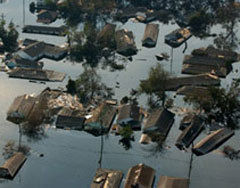 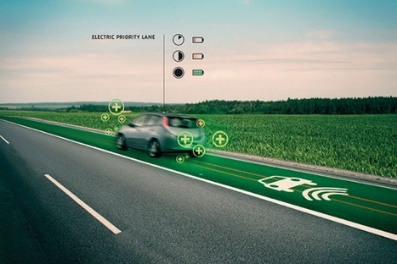 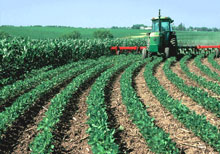 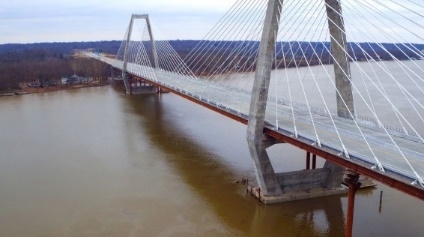 1/11/2024
2024 ISPLS Convention
105
Preparing for Modernization
Read the Blueprint Documents
we also have recorded webinars from NSRS Modernization Manager
Subscribe to NGS news
https://www.ngs.noaa.gov/INFO/subscribe.shtml
Check out the New Datums web page:
https://www.ngs.noaa.gov/datums/newdatums/
Reach out to NGS for support as needed
https://www.ngs.noaa.gov/ADVISORS/
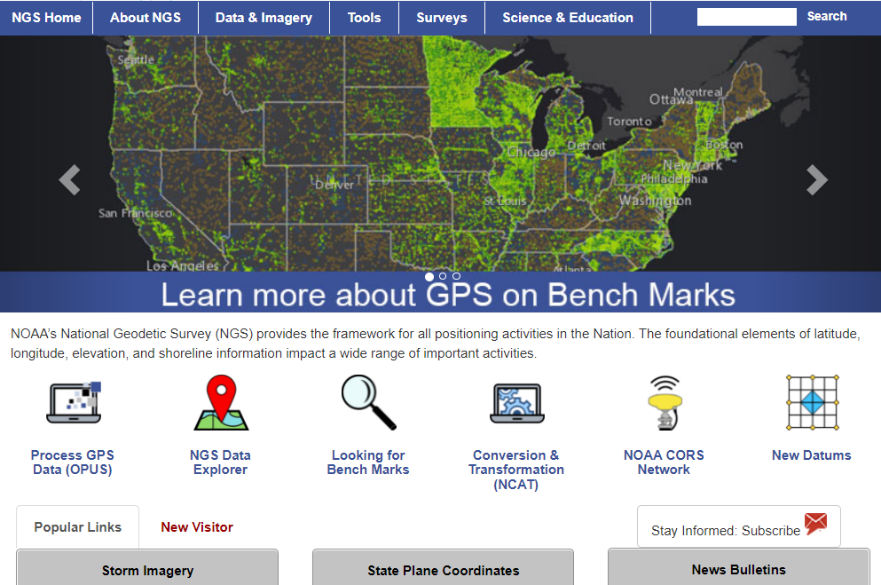 1/11/2024
2024 ISPLS Convention
106
[Speaker Notes: Denis also put out this information]
Thank You!
Jacob M. Heck, Ph.D., P.S.
Great Lakes Regional Geodetic Advisor (IN, IL, WI, MI)
U.S. National Geodetic Survey, NOAA
jacob.heck@noaa.gov

c/o NOAA Great Lakes Environmental Research Laboratory
4840 S. State Road
Ann Arbor, MI 48108
For more information, visit https://geodesy.noaa.gov
1/11/2024
2024 ISPLS Convention
107